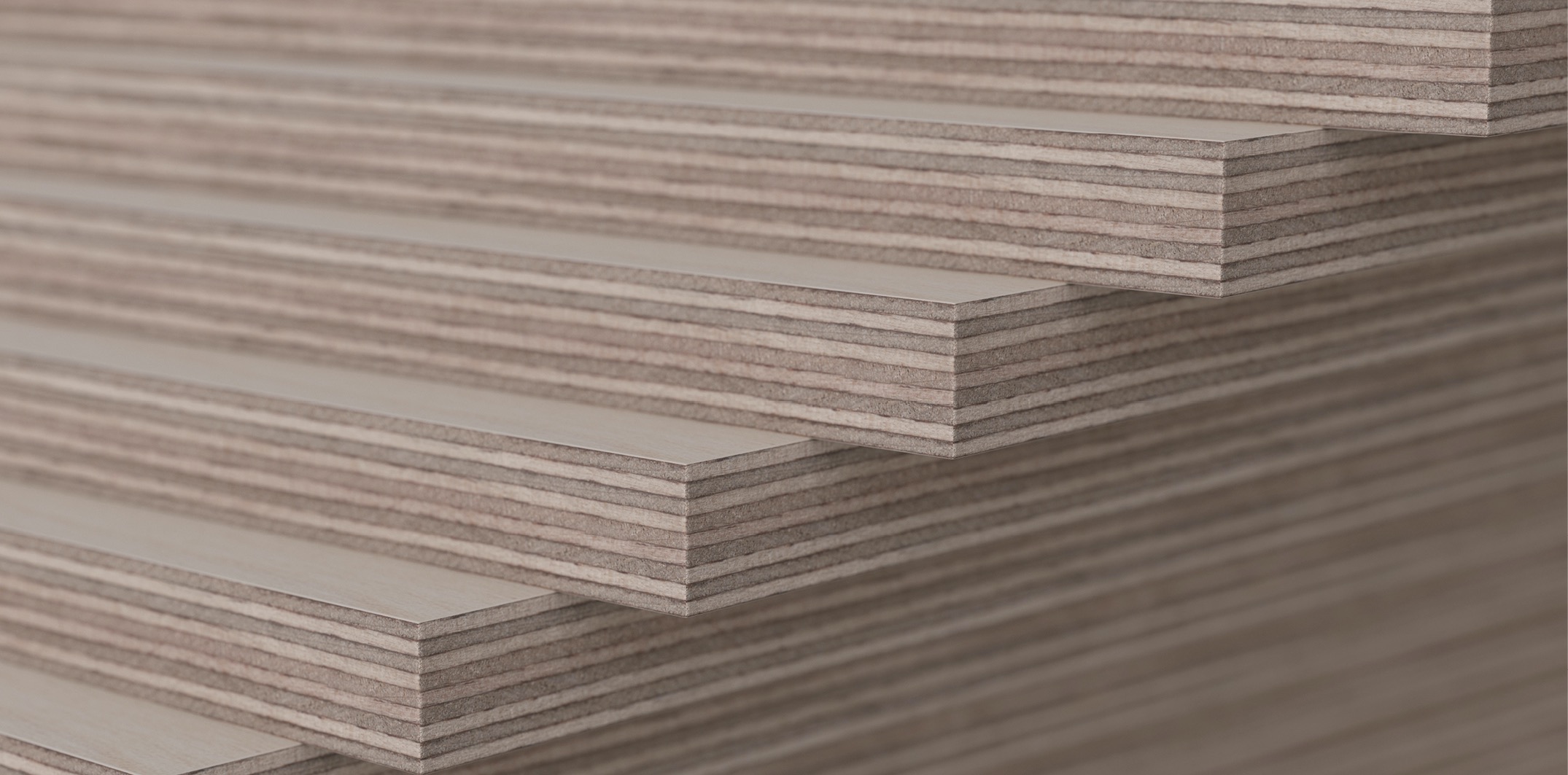 Teollinen puurakentaminen
Opetusmateriaalia teollisen puurakentamisen koulutukseen 2022
2
Aineiston käyttö
Aineiston alkuperä
Teollisen puurakentamisen oppimateriaali on tuotettu 2021-2022 Puuinfo Oy:n johtamassa hankkeessa, jossa mukana myös: 
Ammattiopisto Lappia,
TTS-Työtehoseura,
Kaakkois-Suomen ammattikorkeakoulu,
Metropolia ammattikorkeakoulu,
Jyväskylän ammattikorkeakoulu,
Tampereen yliopisto sekä
Puutuoteteollisuus ry.
Hanketta on rahoittanut ympäristöministeriö.
Aineisto on tarkoitettu käyttöön teollisen puurakentamisen koulutuksessa ja opiskelussa mahdollisimman laajasti.

Aineistolla on Nimeä-JaaSamoin (CC BY-SA) -lisenssi, joka edellyttää, että aineistoa käytettäessä tekijä mainitaan asianmukaisesti ja johdannaisteoksia saa levittää vain samalla lisenssillä kuin alkuperäistä teosta.

Alkuperäinen aineisto sekä Puuinfon mahdolliset päivitykset siihen julkaistaan aoe.fi-portaalissa sekä puuinfo.fi-sivustolla.
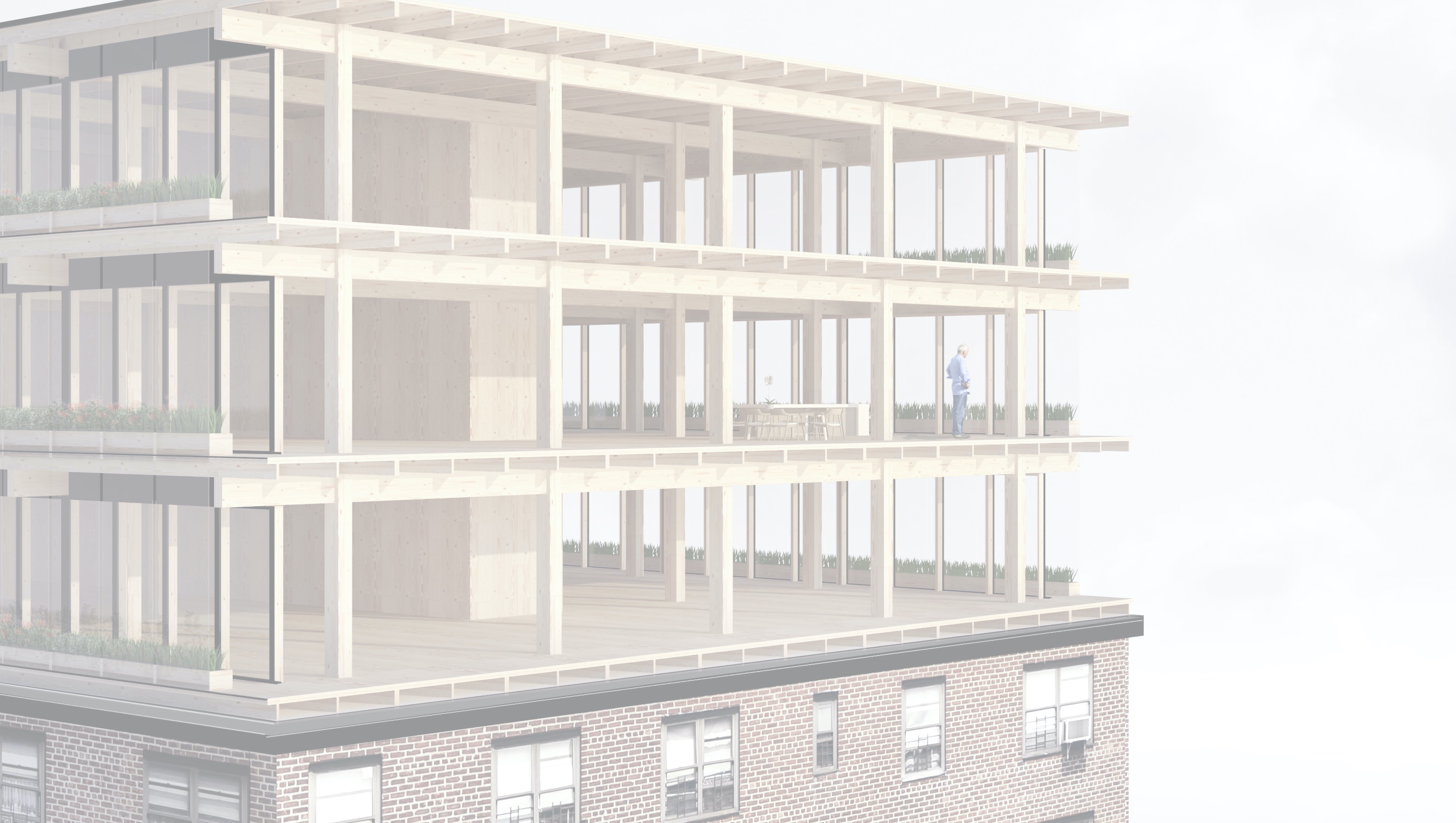 Puurakennuksen korjaaminen ja puulla korjaaminen
4
Tekijät
Markku Karjalainen, arkkitehti TkT, professori
Henri Käpynen, arkkitehti, tutkija

Tampereen yliopisto
Julkaisupäivä: 29.6.2022
Puurakennuksen korjaaminen ja puulla korjaaminen
5
5
Puurakennuksen korjaaminen ja puulla korjaaminen -sisältö
Intro – Korjausrakentaminen
Puun mahdollisuudet lähiökerrostalojen energiakorjauksessa ja lisäkerrosten rakentamisessa 
Yleistä lisäkerrosrakentamisesta
Puisten lisäkerrosten rakentamisjärjestelmiä
Arkkitehtuurikilpailut – korjausrakentaminen
Lisäkerrosrakentamishankkeen vaiheet 
Puurakennuksen lisälämmöneristäminen ja puun käyttö betonikerrostalon korjauksessa Puurakennuksen lisälämmöneristäminen ja puun käyttö betonikerrostalon korjauksessa 
Lämmöneristys
Kokonaisenergiatarkastelu
e-lukuvaatimukset
Lisäkerrosten rakennetyyppejä
Lähiötalon energiakorjaus
Kyselytutkimus suomalaisen kerrostalokannan todellisesta korjauspotentiaalista 10/2015 
Opiskelijatöitä
Puujulkisivujen korjaaminen 
Pintakäsittely
Hengittävä rakenne
Lautaverhouksen korjaaminen
Korjaustyönperiaate
Korjaustyön työvaiheet
Hirsitalon kengittäminen
Hirsien uusiminen
Esimerkkejä
Toimenpiteet
Esimerkkikohteet
Puurakenteiden korjaaminen
Kuntoarvio ja jatkuva huolto
Vesikatto
Perustukset ja salaojat
Kantavat rakenteet ja lisäeristäminen
Alapohja
Ulkoseinä
Yläpohja
Ulkoverhous
Ikkunat
Puurakennuksen korjaaminen ja puulla korjaaminen
Puurakennuksen lisälämmöneristäminen ja puun käyttö betonikerrostalon korjauksessa
7
Sisältö
Puurakennuksen lisälämmöneristäminen ja puun käyttö betonikerrostalon korjauksessa 
Lämmöneristys
Kokonaisenergiatarkastelu
e-lukuvaatimukset
Lisäkerrosten rakennetyyppejä
Lähiötalon energiakorjaus
Kyselytutkimus suomalaisen kerrostalokannan todellisesta korjauspotentiaalista 10/2015 
Opiskelijatöitä
Puurakennuksen korjaaminen ja puulla korjaaminen
8
Lämmöneristys
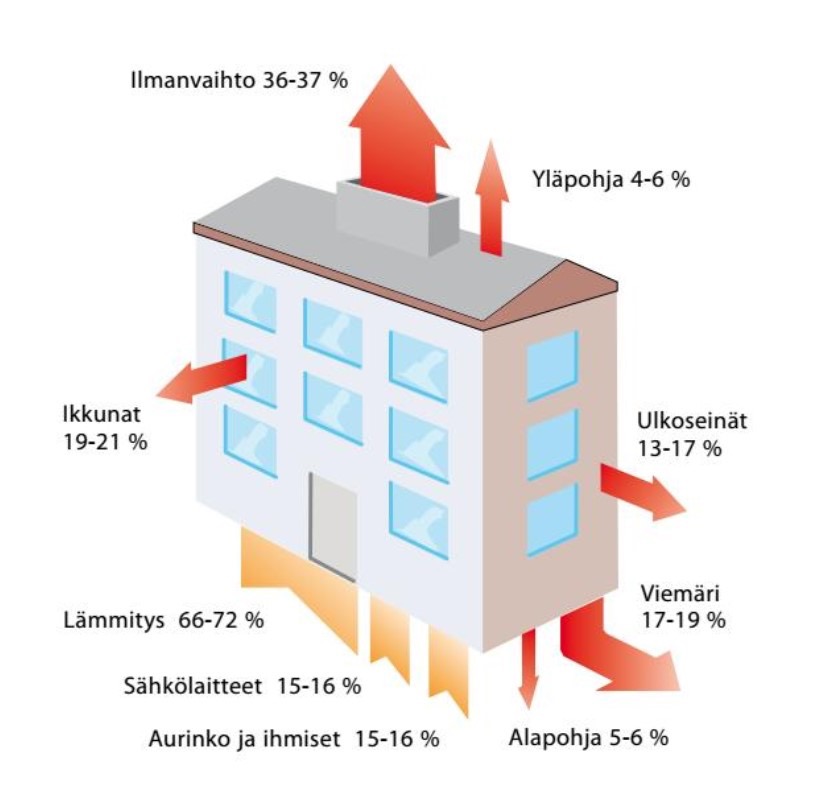 1960-1970-lukujen taloissa suurin energiansäästömahdollisuus on ilmanvaihdon lämmöntalteenotossa.
Kuva: Taloyhtiön Energiakirja, 2011.
Puurakennuksen korjaaminen ja puulla korjaaminen
9
Lämmöneristys
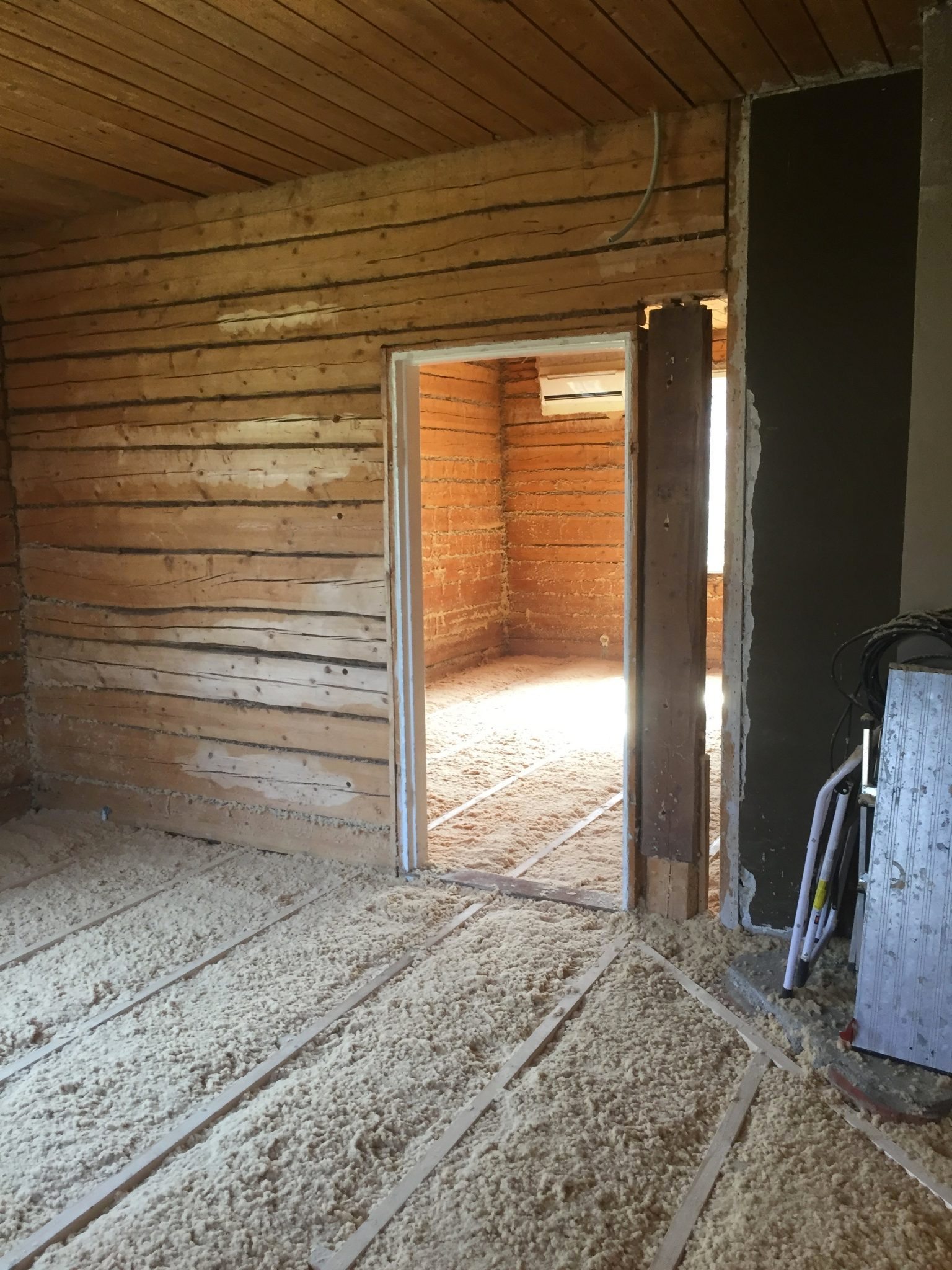 U-arvot, W/(m2K)
	
Ulkoseinä 0,17 (eriste n. 220 – 250 mm)
Yläpohja 0,09 (eriste n. 400 – 450 mm)
Alapohja 0,16
Ikkunat 1,0
Ovet 1,0

E-luku, kWhE/m2 vuosi
Alapohjan eristämistä puhallusvillalla
Puurakennuksen korjaaminen ja puulla korjaaminen
10
Kokonaisenergiatarkastelu
E-luku = Rakennuksen kokonaisenergiakulutuksen rakennustyyppikohtainen yläraja
E-luvun laskennassa otetaan huomioon rakennuksen käyttämän energian tuotantomuoto
Puurakennuksen korjaaminen ja puulla korjaaminen
11
E-luku; 1.1.2018 –
Normaalikäytössä vertailukelpoisuus on huomioitu
Energian muuntokertoimien avulla ohjataan ostetun energian energialähteen valintaa
Polttopuu on uusiutuvaa ostoenergiaa
Energian muuntokertoimet ovat: 
Fossiiliset polttoaineet: 1
Sähkö: 1.2
Kaukolämpö: 0.5
Uusiutuvaa ostoenergiaa (puu): 0.5
Koukojäähdytys: 0.28
Puurakennuksen korjaaminen ja puulla korjaaminen
12
Rakennusluvan edellytyksenä on vuotuinen E-arvo, joka ei saa ylittää kWhE/m2 vuodessa
Puurakennuksen korjaaminen ja puulla korjaaminen
13
Ulkoseinä
Yläpohja
Lisäkerrosten rakennetyyppejä
14
Lisäkerrosten rakennetyyppejä – Ulkoseinät
U-arvo < 0,17 W/(m2K)= Lämmöneristettä 220 – 250 mm

Eristeen paloluokka A2;Kivi- tai lasivilla
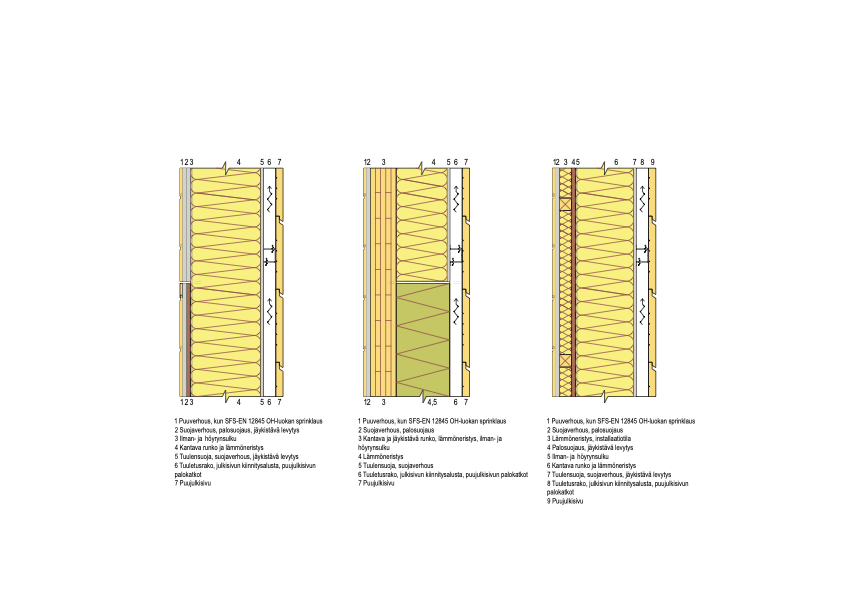 Rankarakenteinen
ulkoseinä
CLT-rakenteinen
ulkoseinä
Ristirunkoinen sisään koolattu rankarakenteinen ulkoseinä
Puurakennuksen korjaaminen ja puulla korjaaminen
15
Lisäkerrosten rakennetyyppejä – Yläpohja
Ristikkorakenne
CLT-rakenne
Palkkirakenne
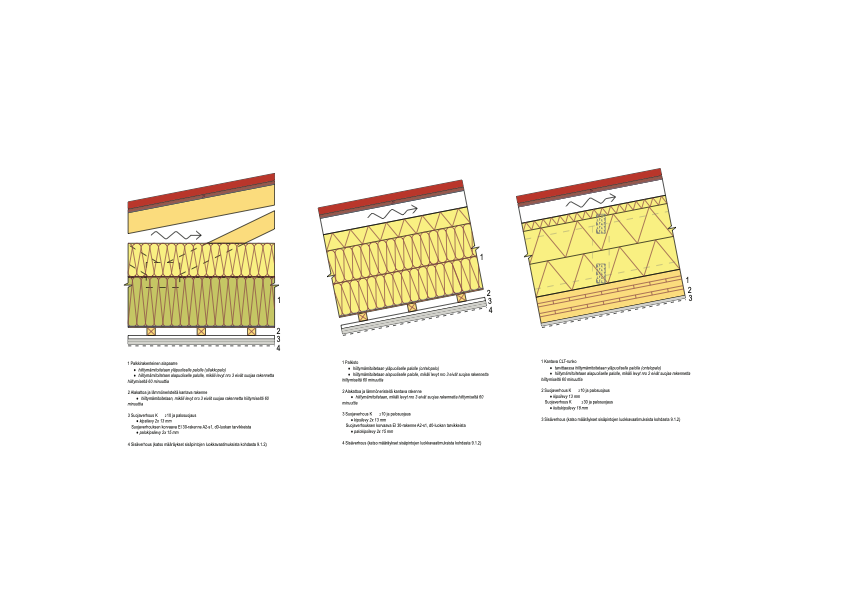 U-arvo < 0,09 
(lämmöneristettä 400 – 450 mm)

Tuuletusväli; Min. 150 mm
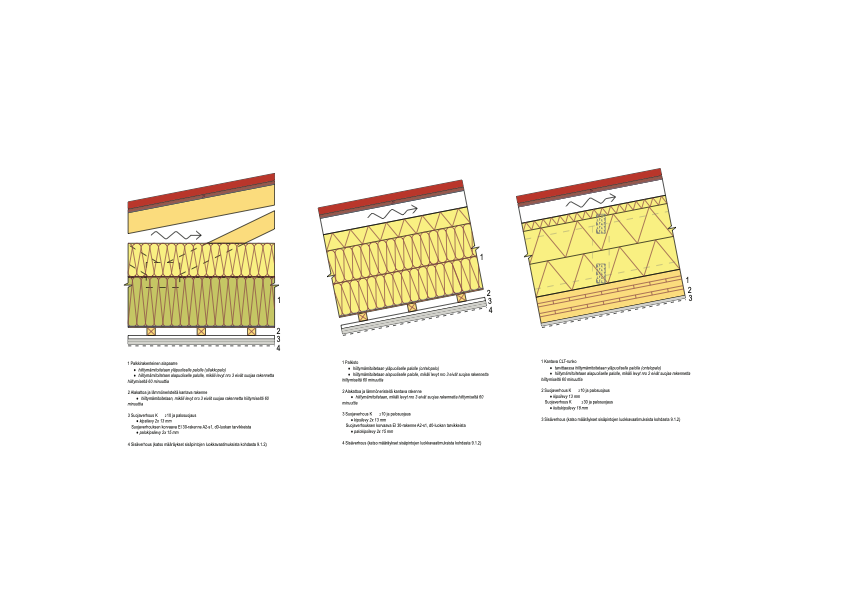 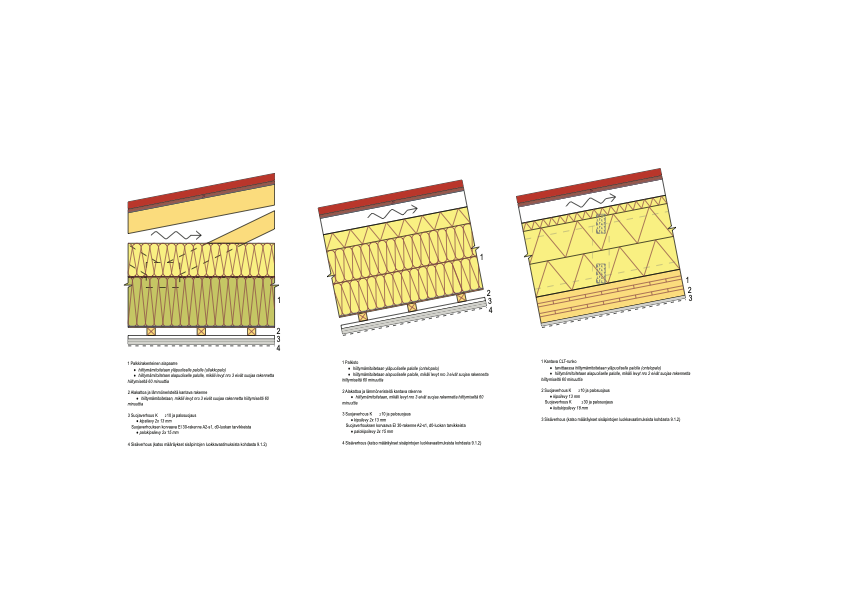 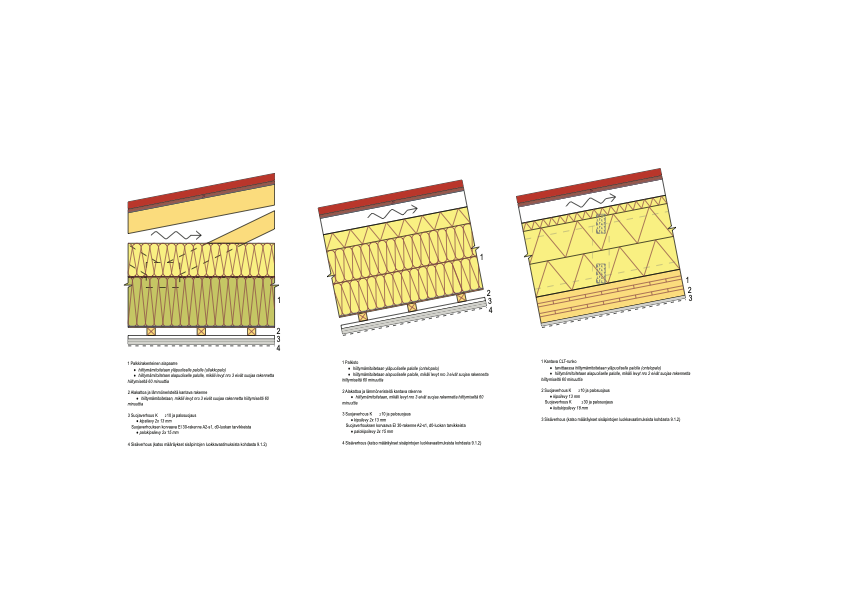 Puurakennuksen korjaaminen ja puulla korjaaminen
16
Lisälämmöneristyselementtien asennusmahdollisuudet
Julkisivu
TES-elementit
Case-esittely: Riihimäen Peltosaari – Innova-projekti
TEM kysely
Lähiötalon energiakorjaus
17
Seinärakenne: betonisandwich julkisivu 1970 - luku
SANDWICH SEINÄ
80 mm betoni
90 mm mineraalivilla
40 mm betoni

U=0,53 W/m2K
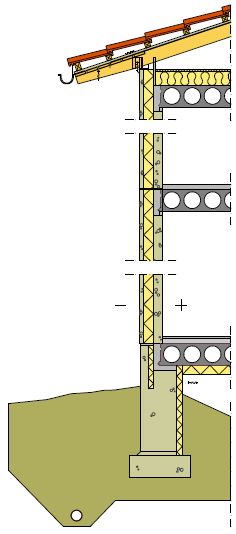 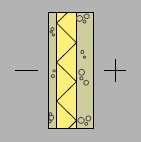 Huom! U-arvo nykyisin 0,17 (lämmöneristystä 220 – 250 mm)
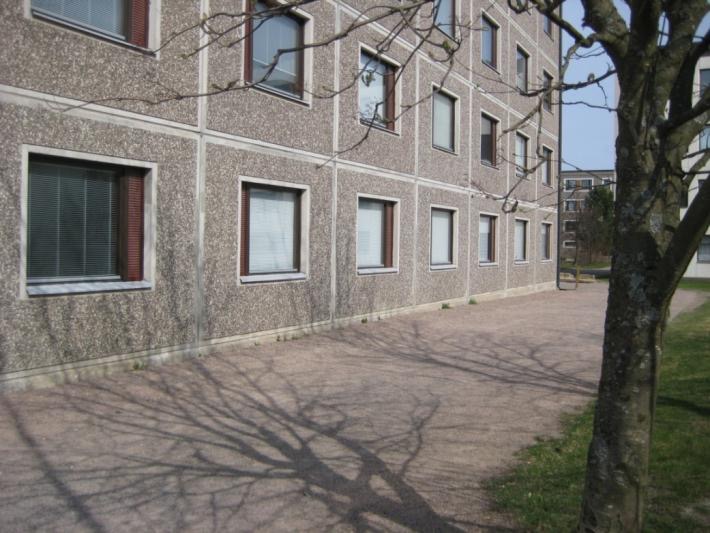 Puurakennuksen korjaaminen ja puulla korjaaminen
18
Lisälämmöneristyselementtien asennusmahdollisuudet
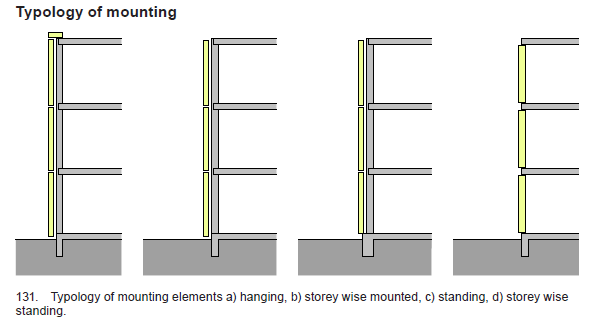 Roikutettu
Kerroksittain 
asennettu
Seisova
Kerroksittain tuettu
Puurakennuksen korjaaminen ja puulla korjaaminen
19
Julkisivumateriaali valittavissa
Ohut- tai kolmikerrosrappaus
Tuulettuva rakenne: 
Levyverhous 
Puuverhous
Ohuttiiliverhous
Kuitusementtilevy
Metallituotteet
Katso lisää: Tuulettuvat julkisivut -opas
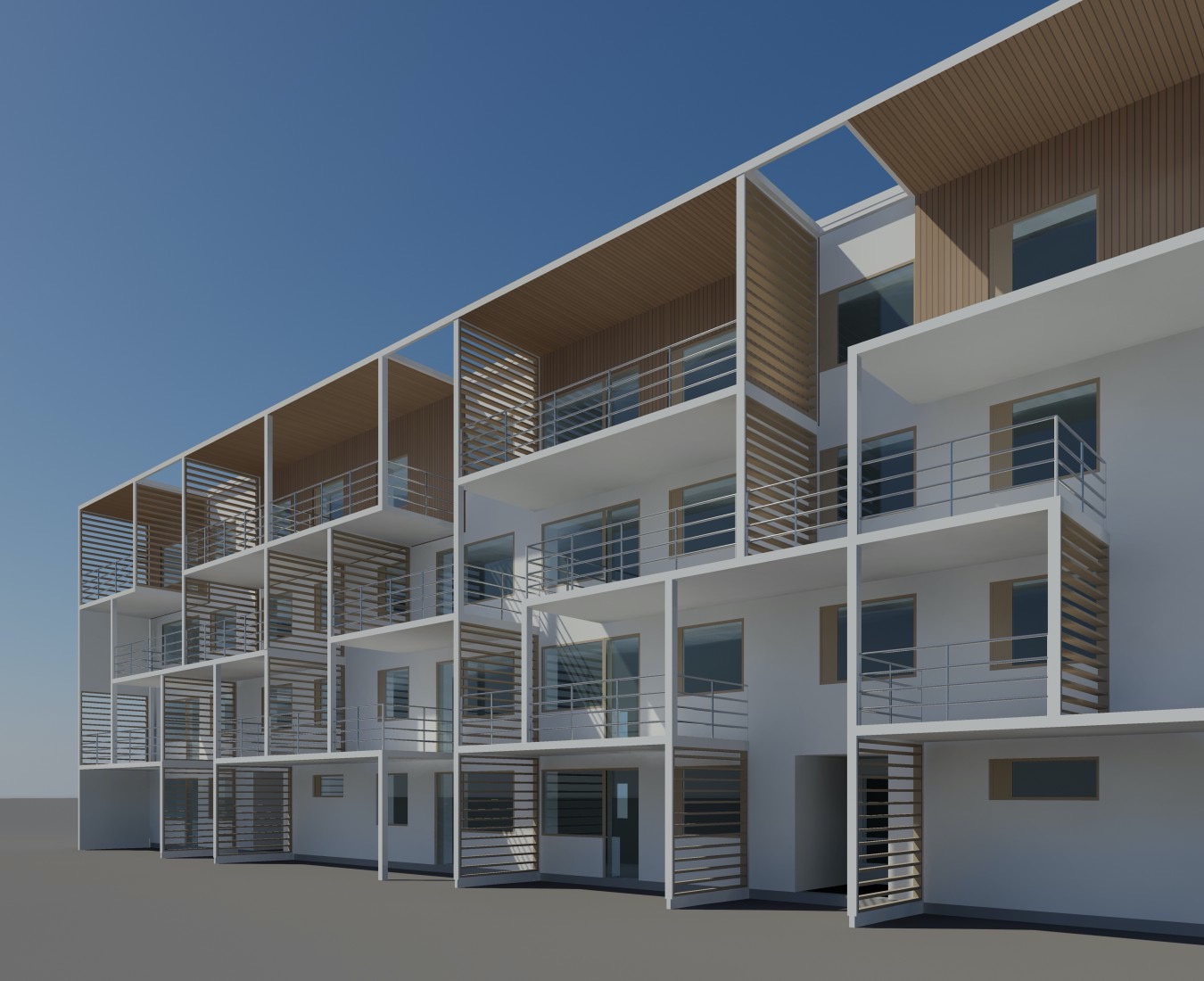 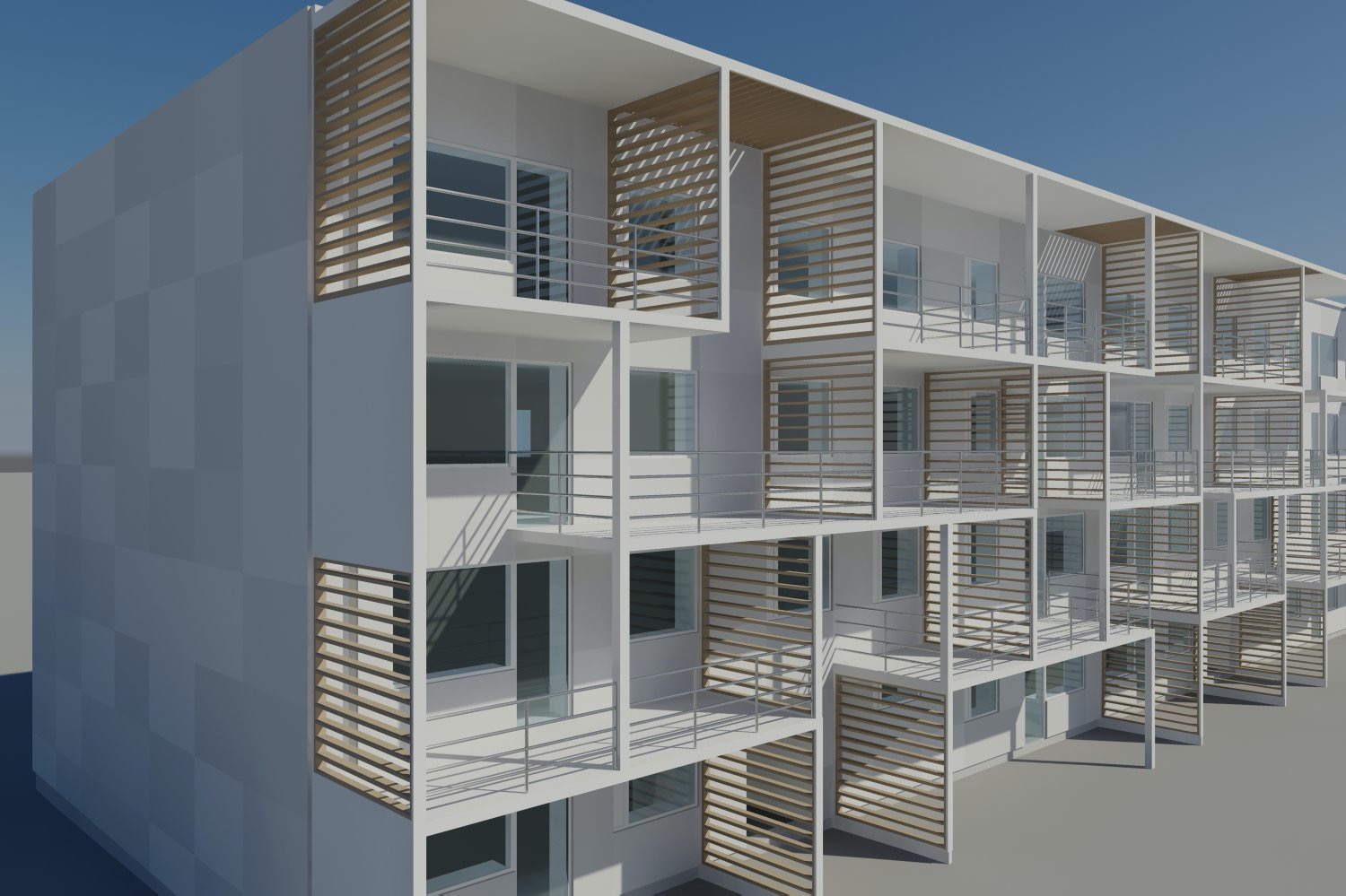 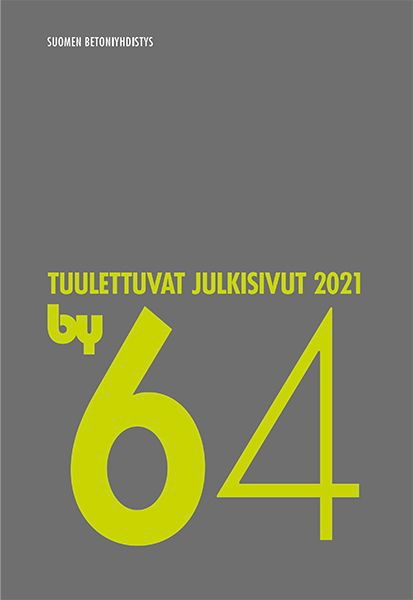 Puurakennuksen korjaaminen ja puulla korjaaminen
20
Poikkeamat julkisivussa vaikuttavat mm. uusien ikkunoiden kokoon
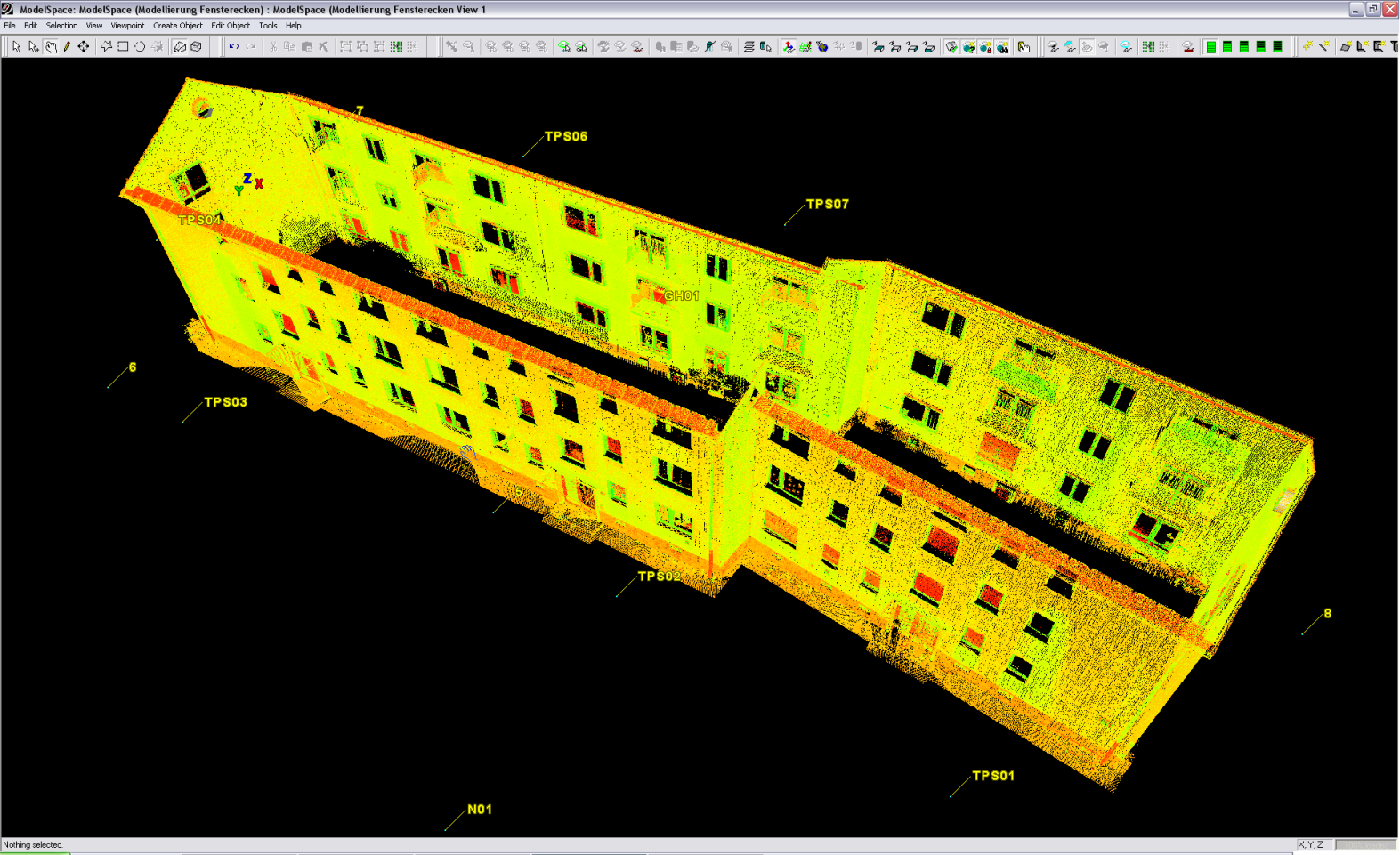 Puurakennuksen korjaaminen ja puulla korjaaminen
21
Poikkeamat julkisivussa vaikuttavat mm. uusien ikkunoiden kokoon
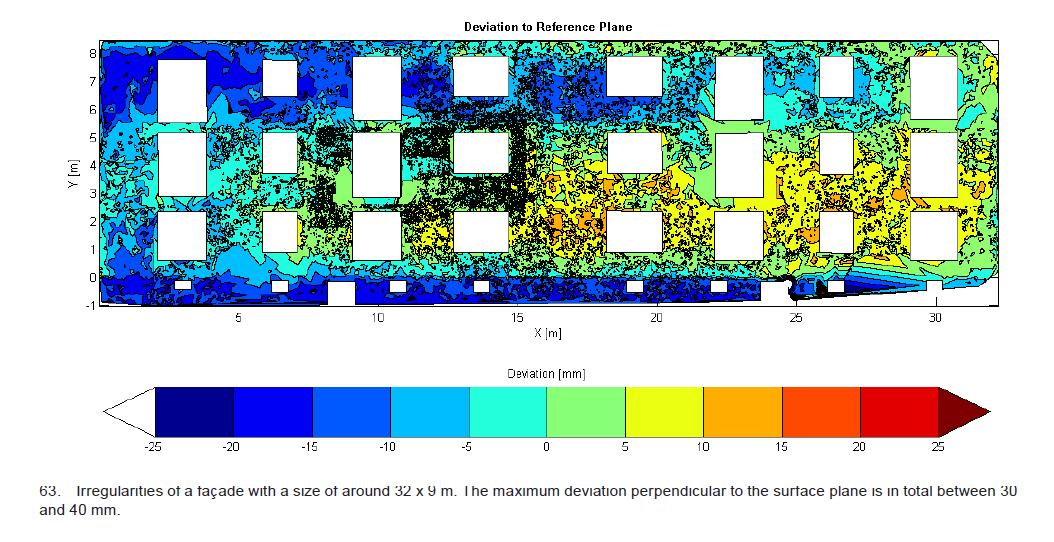 Poikkeamat vanhan rakennuksen julkisivussa voivat olla syvyyssuunnassa merkittäviä – jopa 40mm.
Puurakennuksen korjaaminen ja puulla korjaaminen
22
TES (Timberbased Element System) Lähiökerrostalon julkisivukorjaus
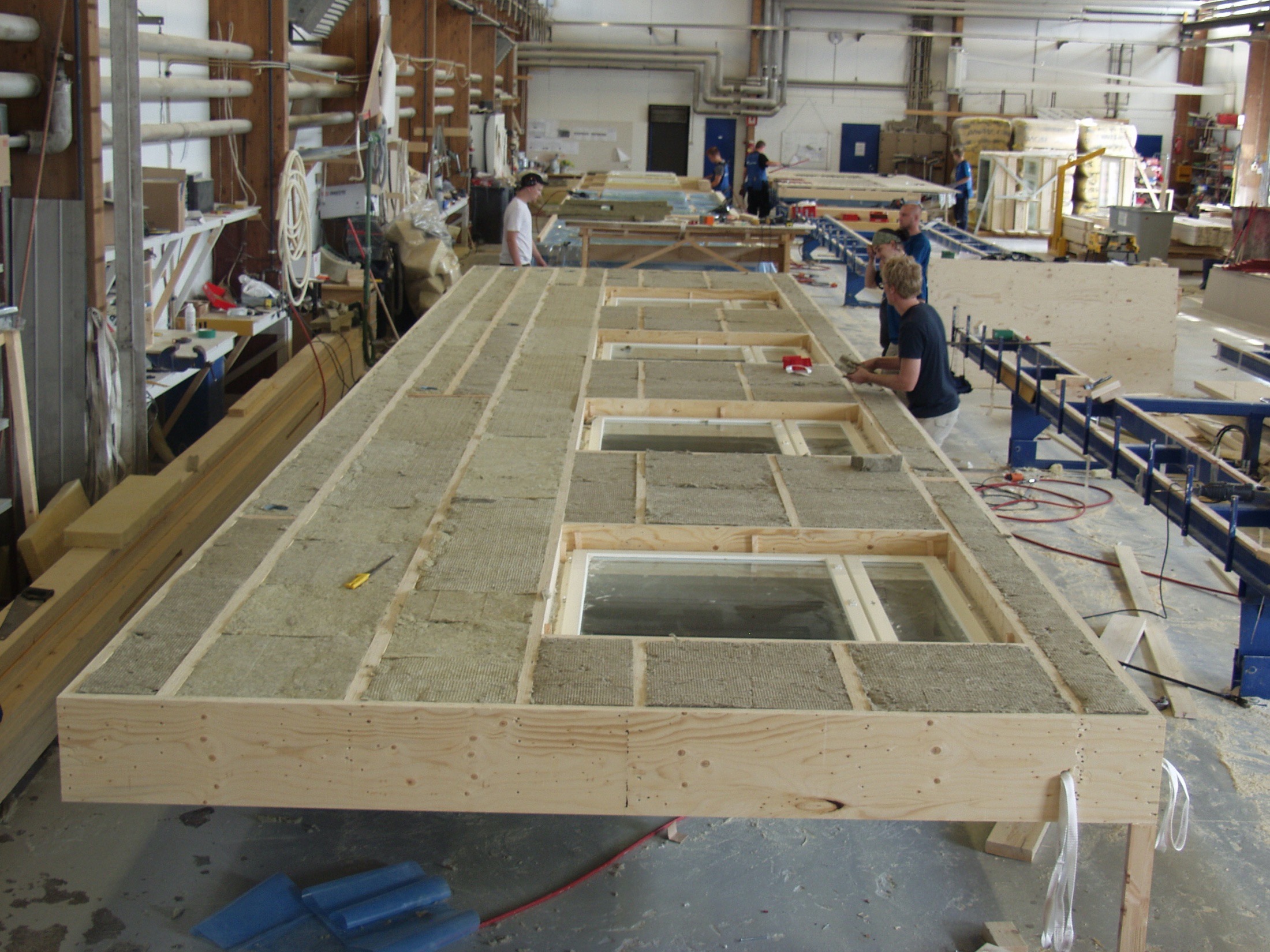 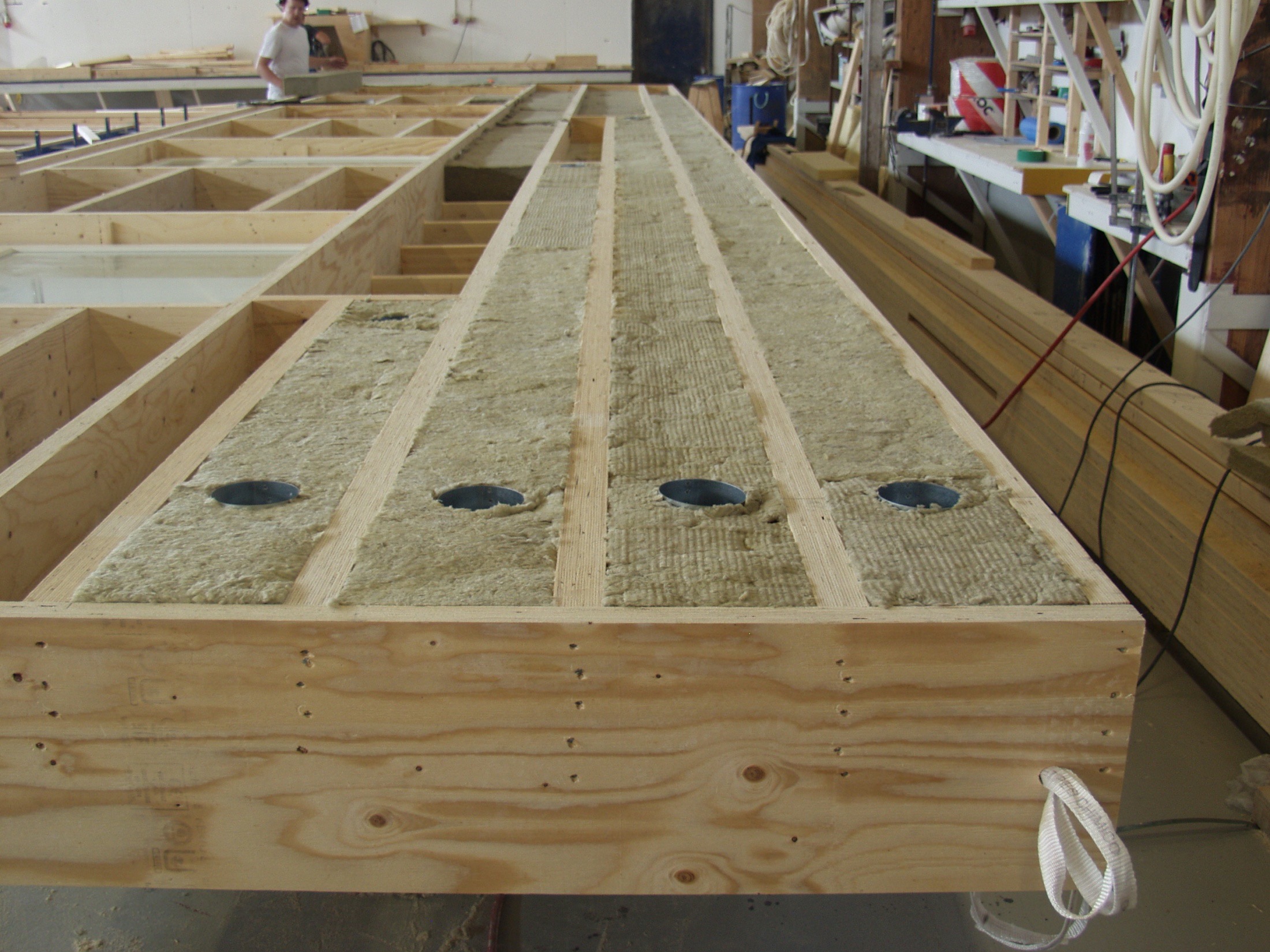 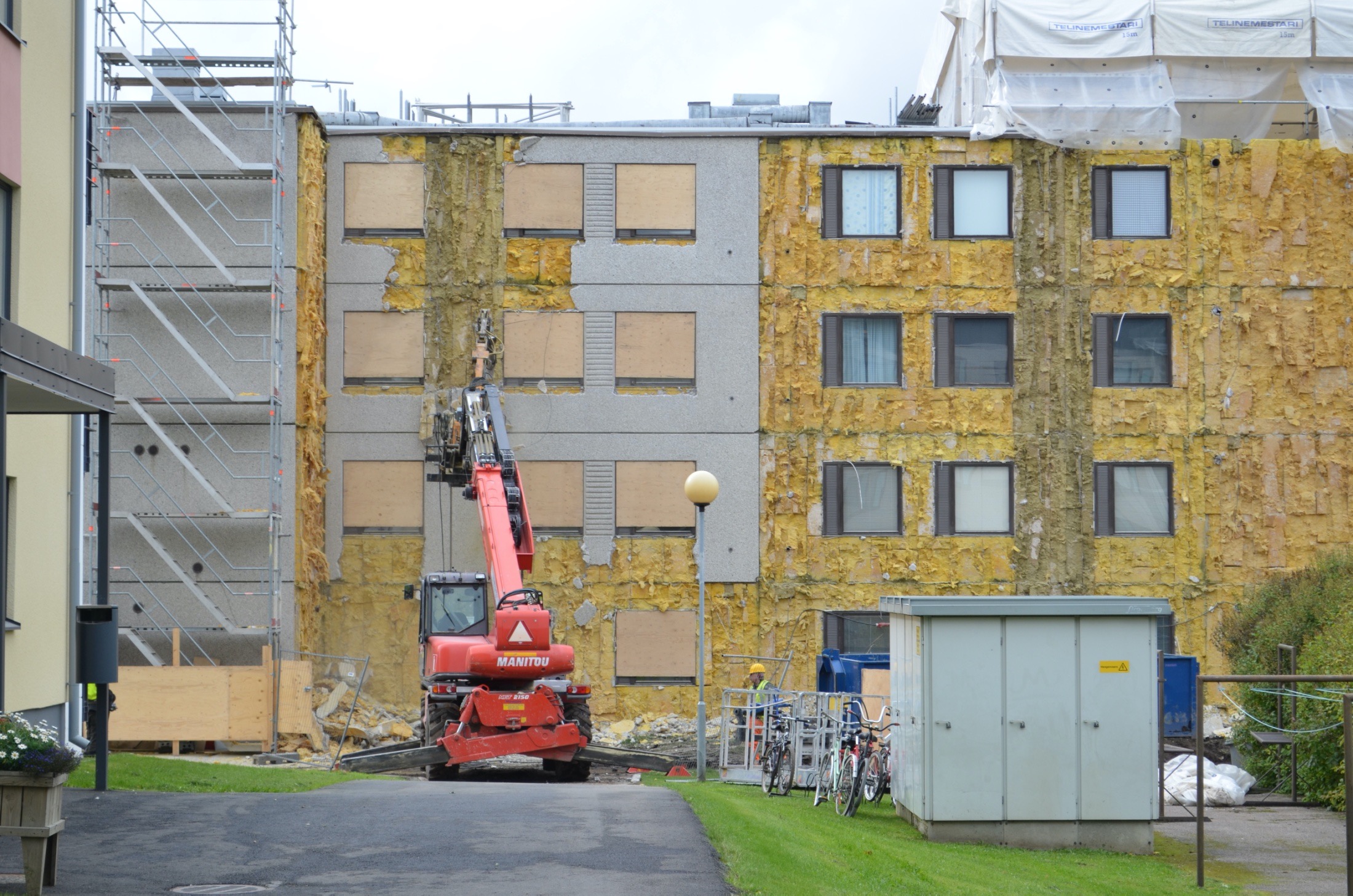 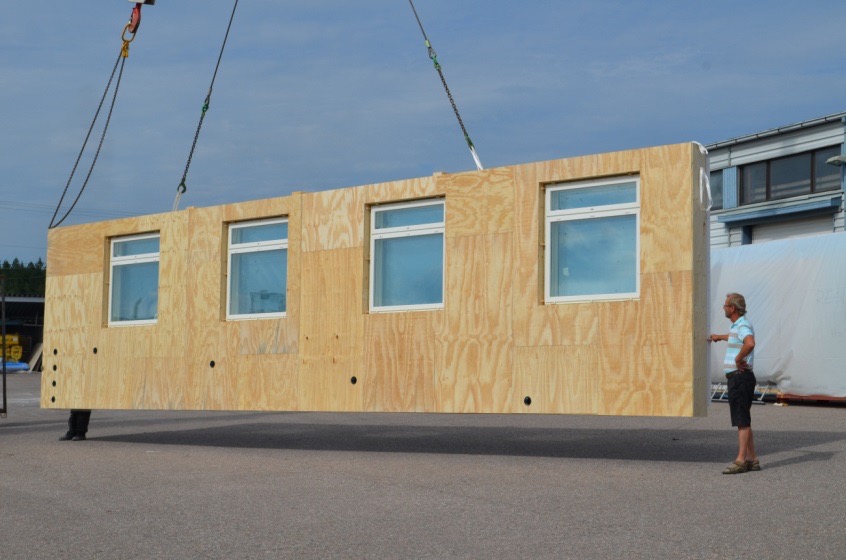 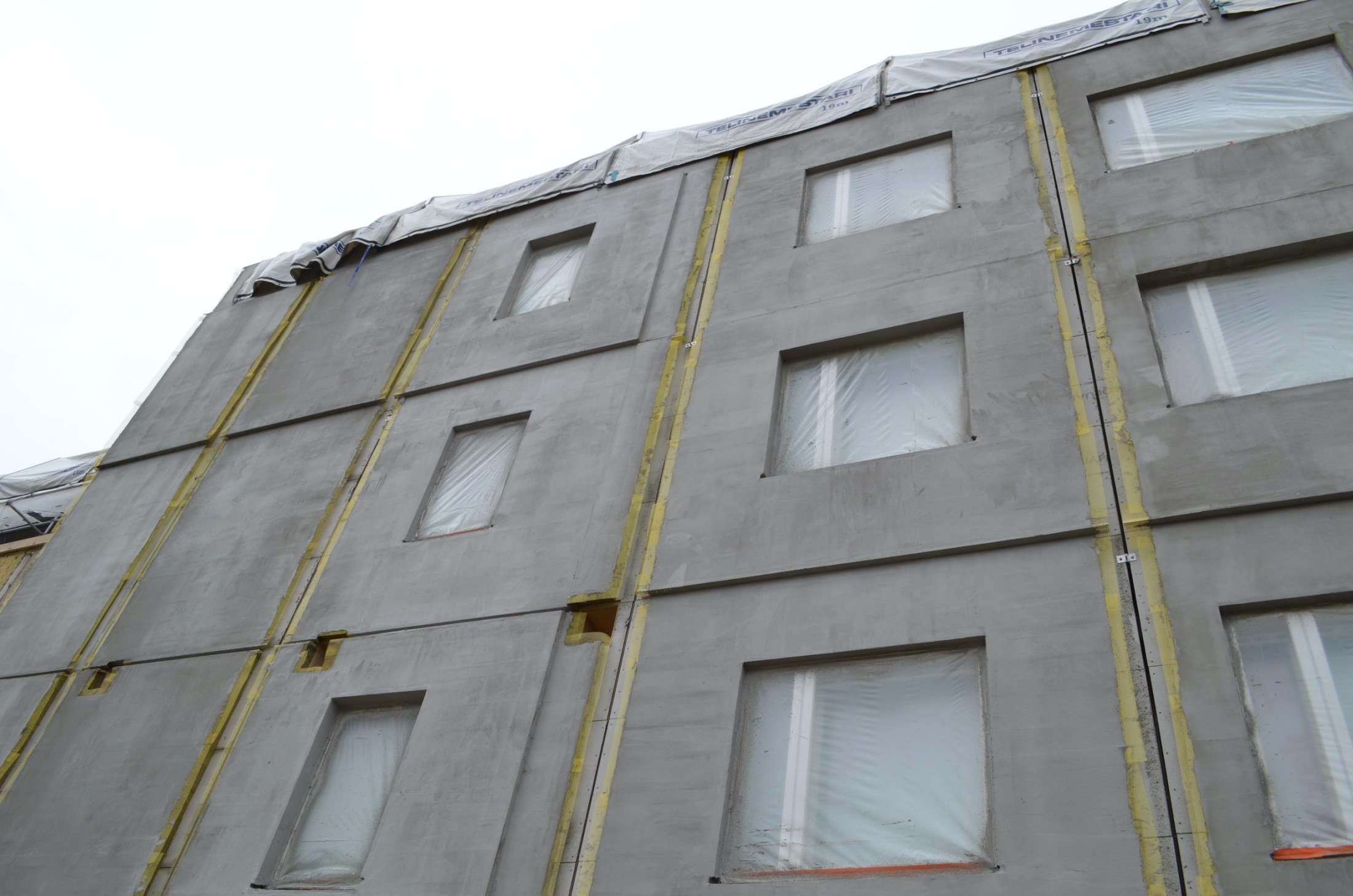 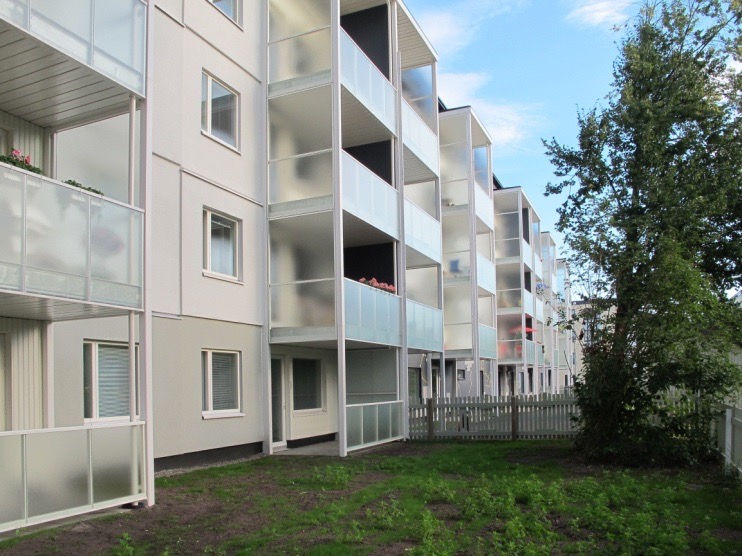 Arkkitehtuuritoimisto Kimmo Lylykangas
Kuva: Simon le Roux
Puurakennuksen korjaaminen ja puulla korjaaminen
23
TES-elementitpurkaminen sisäkuoreenlisälämmöneristys
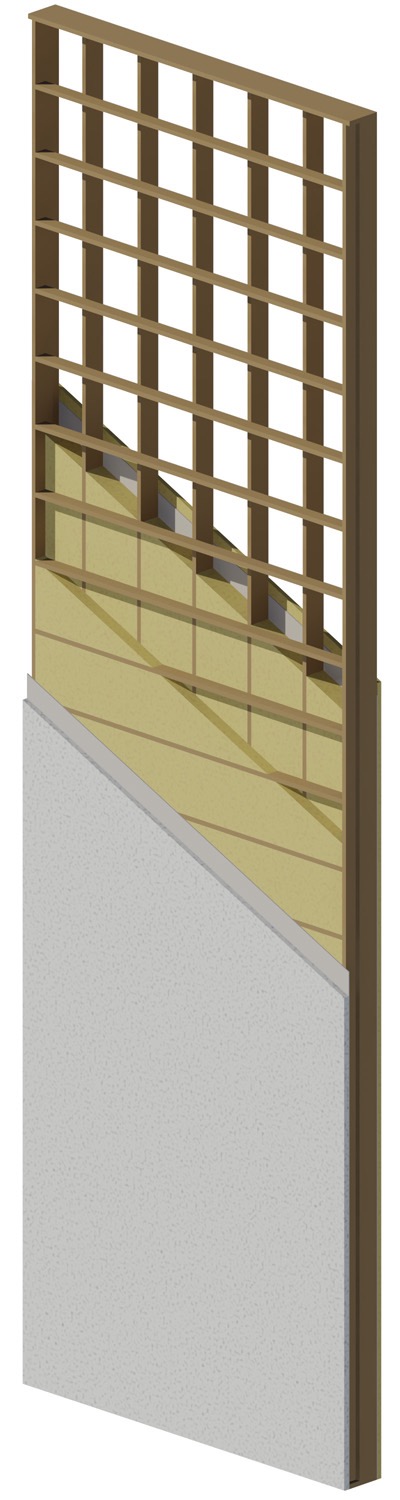 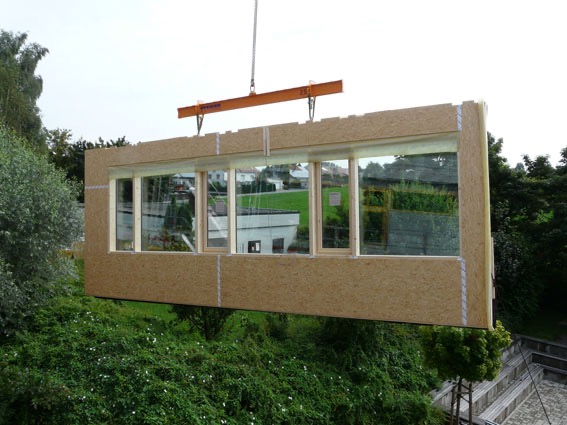 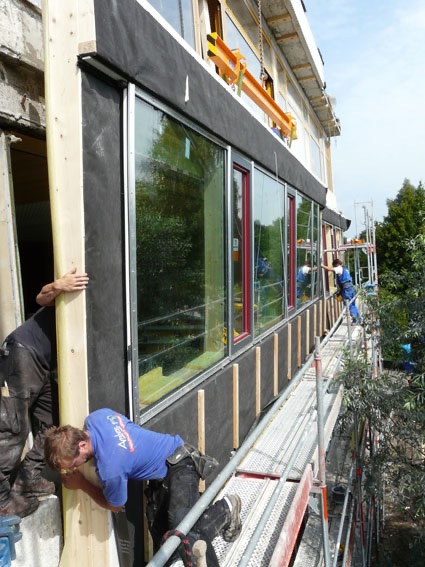 Puurakennuksen korjaaminen ja puulla korjaaminen
24
Energiasaneeraus puuelementeillä
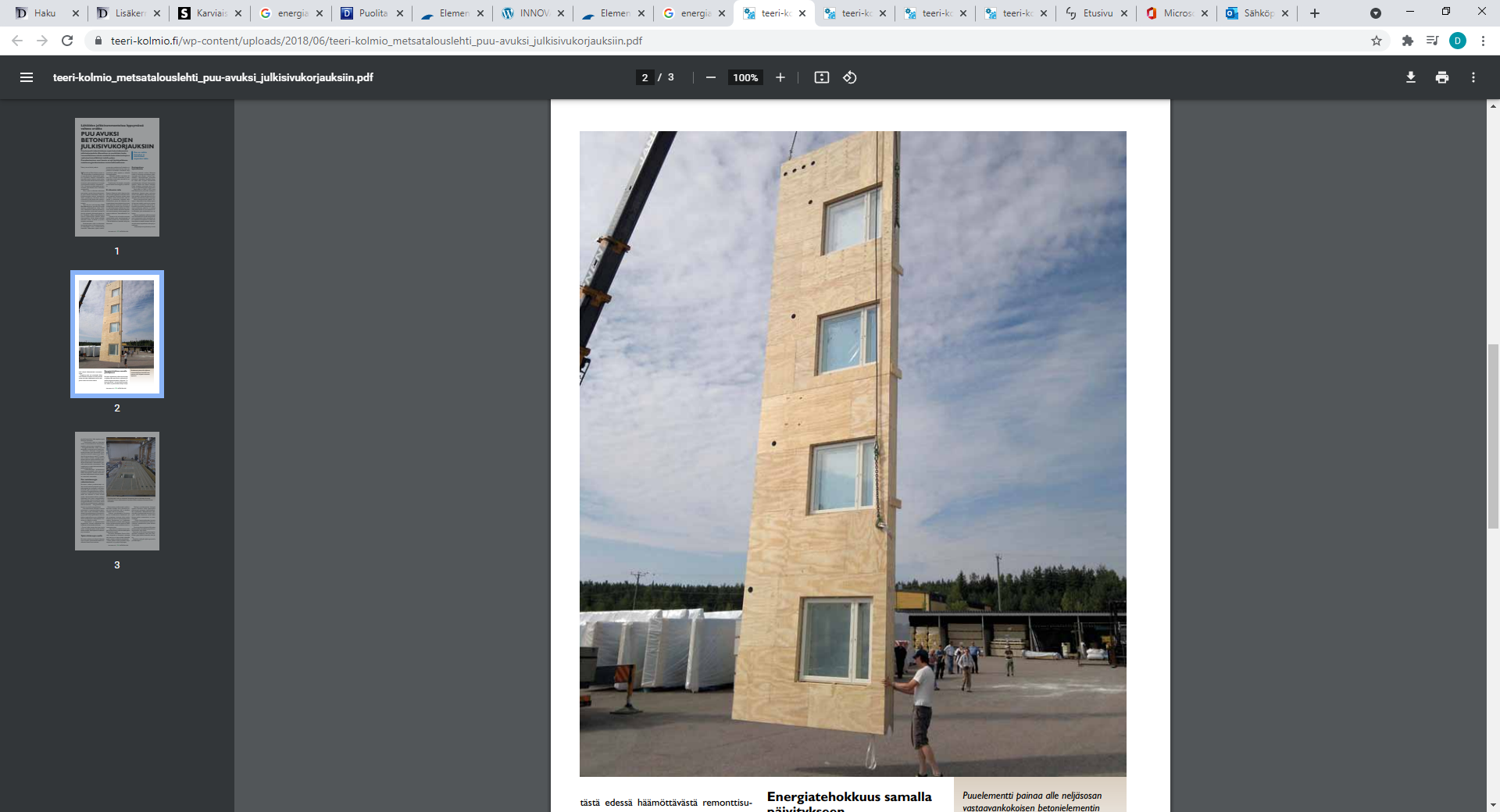 Betonisandwichelementin ulkokuori ja eristeet puretaan - puuelementeillä uusi ”kulutuspinta” rakennukselle
Nopea asennusvaihe elementtitekniikan ansiosta mahdollistaa vähäiset häiriöt asukkaille
Suuret yhtenäiset pinnat mahdollistavat paremman tiiveyden
Kuva: Teeri-kolmio Oy, Metsätalouslehti
Puurakennuksen korjaaminen ja puulla korjaaminen
25
Lähiötalon energiakorjaus toimenpiteet
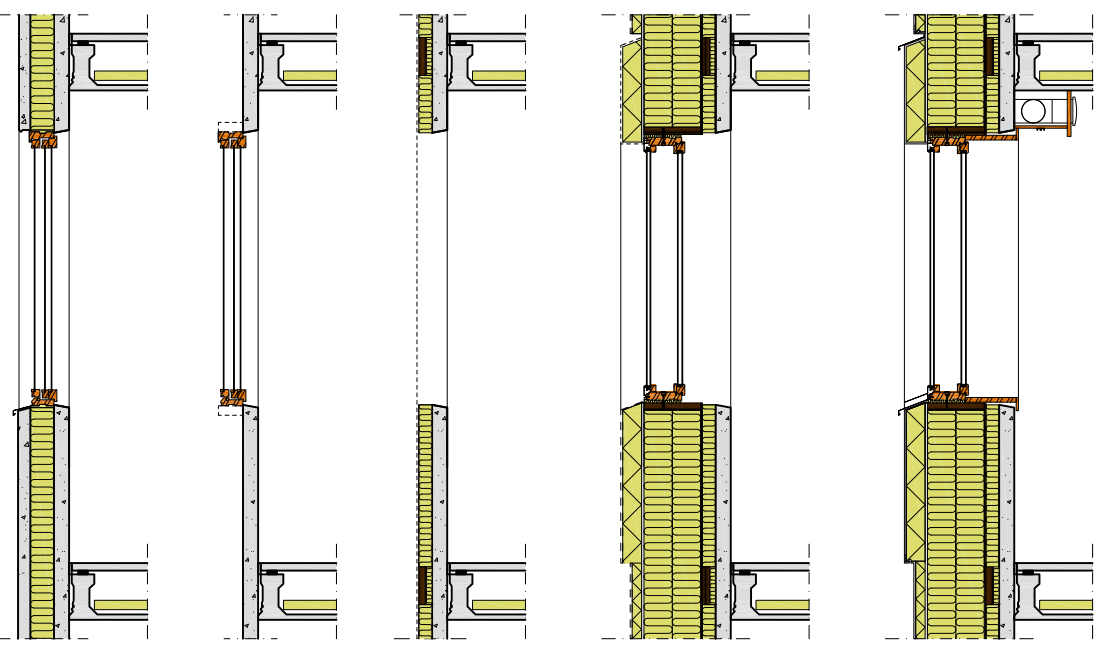 Lähtötilanne
Kuoriminen
Tasoittava eristekerros
Puurunko
Viimeistely
Puurakennuksen korjaaminen ja puulla korjaaminen
26
Rakennedetalji puunkäyttö julkisivun korjauksessa
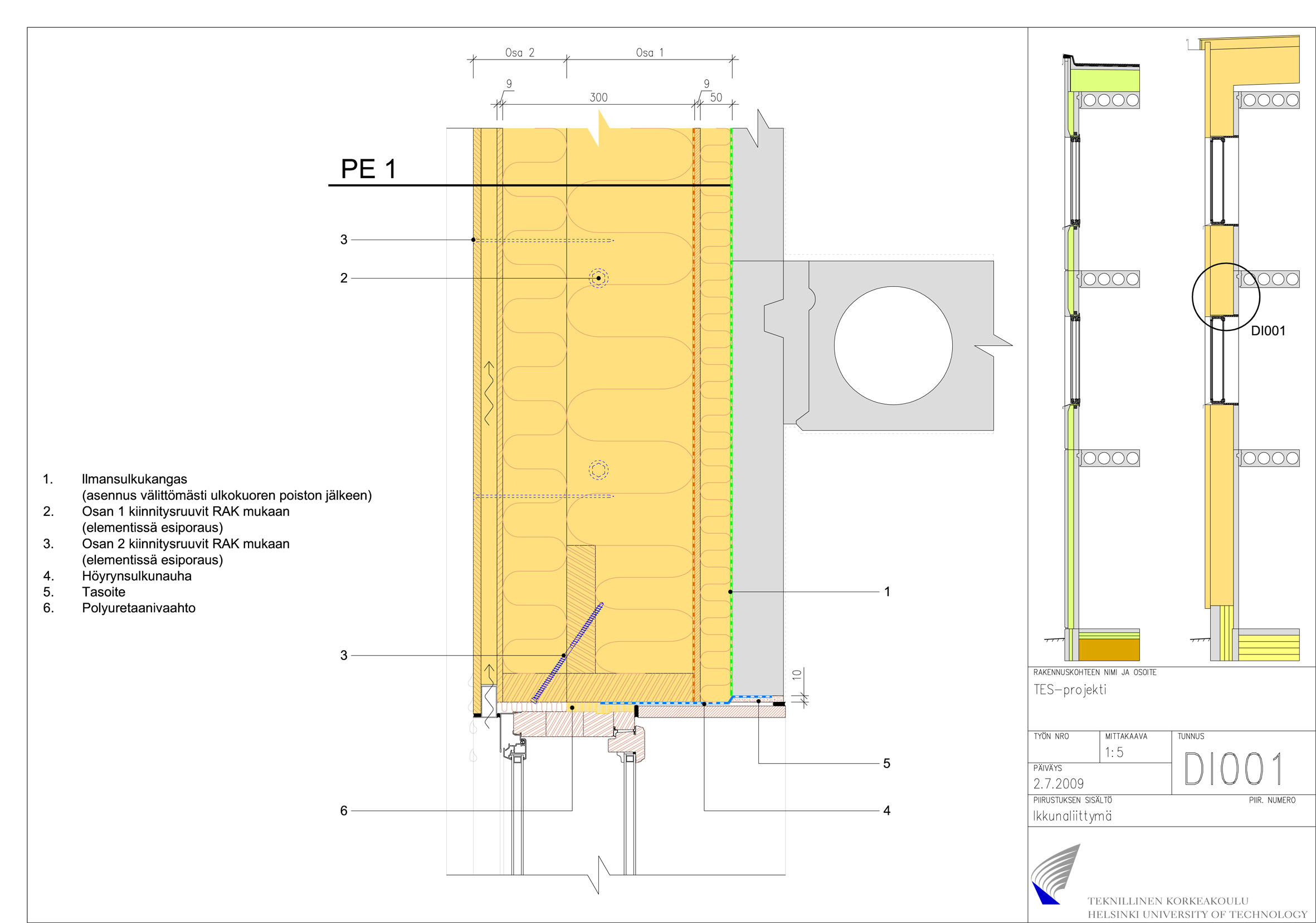 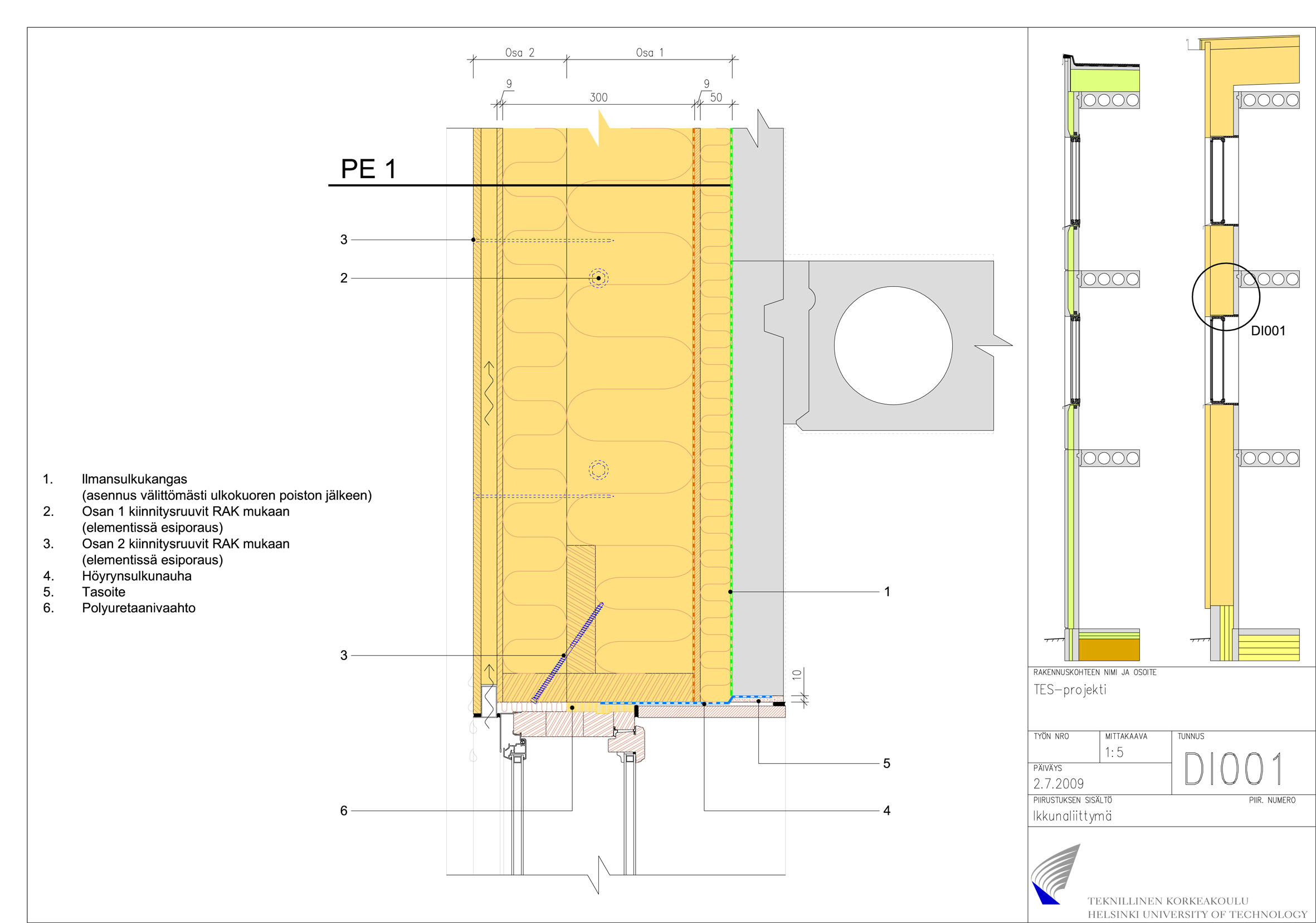 Puurakennuksen korjaaminen ja puulla korjaaminen
27
Energian kulutus
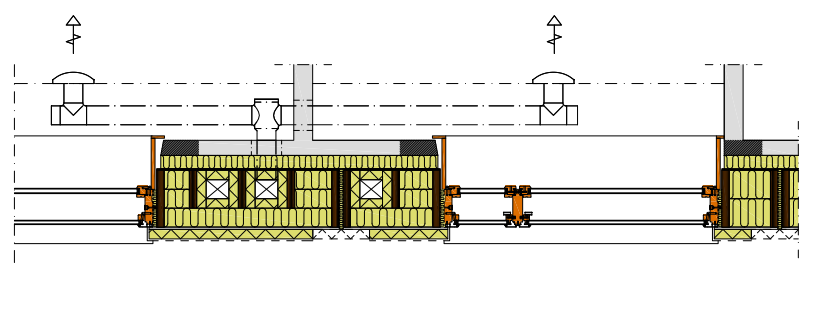 Lähtötilanne: 192 kWh/m2
Korjauksen jälkeen: 25 kWh/m2
Puurakennuksen korjaaminen ja puulla korjaaminen
28
Riihimäen Peltosaari – Innova-projekti
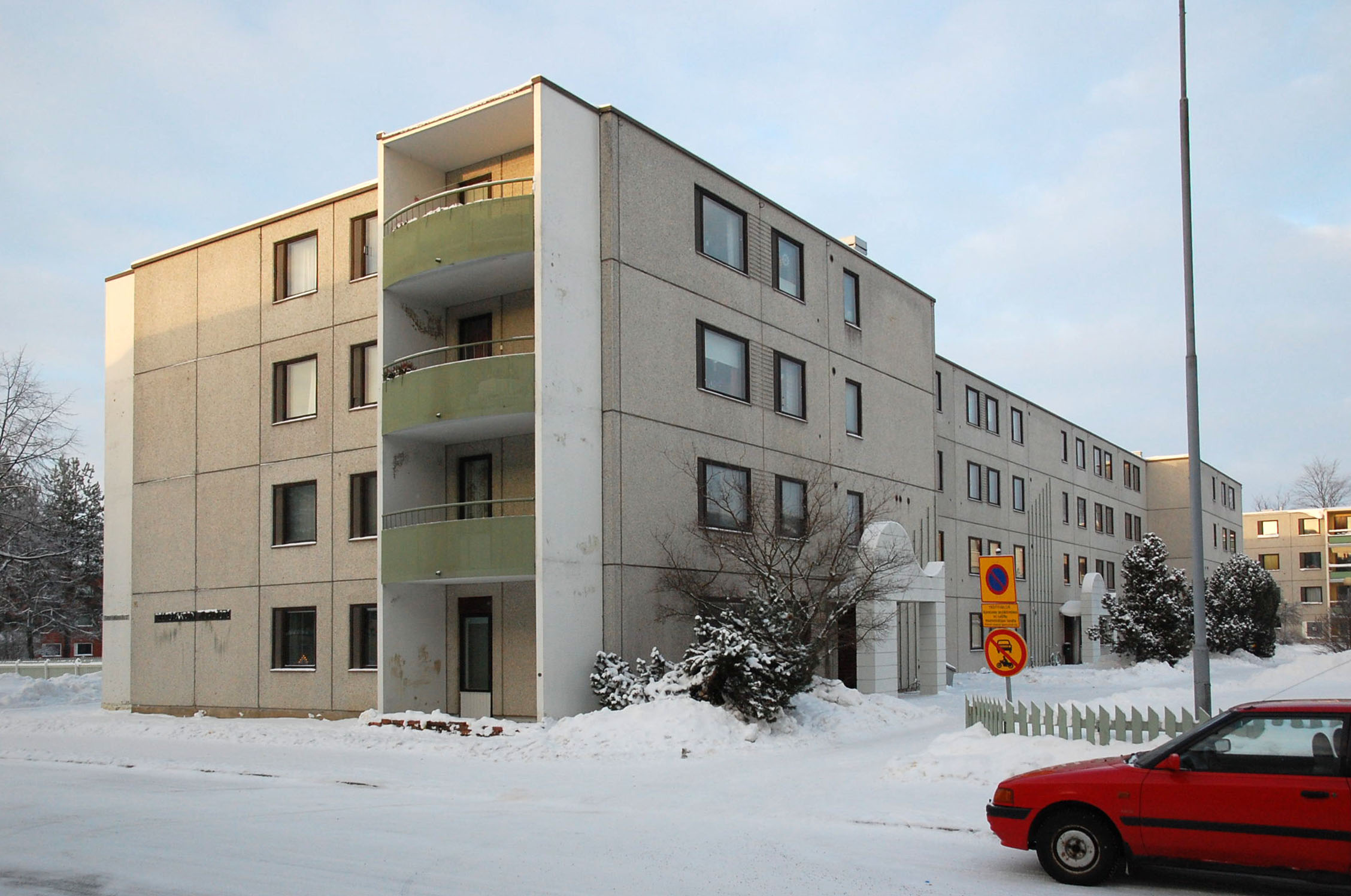 Innova-projekti esitteli täysin uuden tavan remontoida tavallinen 1960- tai 70-luvun betonielementtitalo. Riihimäen Peltosaaressa sijaitseva kerrostalo remontoitiin niin, että sen energiankulutus pieneni passiivitalomääritelmän mukaiseksi.
Arkkitehtuuritoimisto Kimmo Lylykangas
Kuva: Simon le Roux
Puurakennuksen korjaaminen ja puulla korjaaminen
29
Riihimäen Peltosaari – Innova-projekti
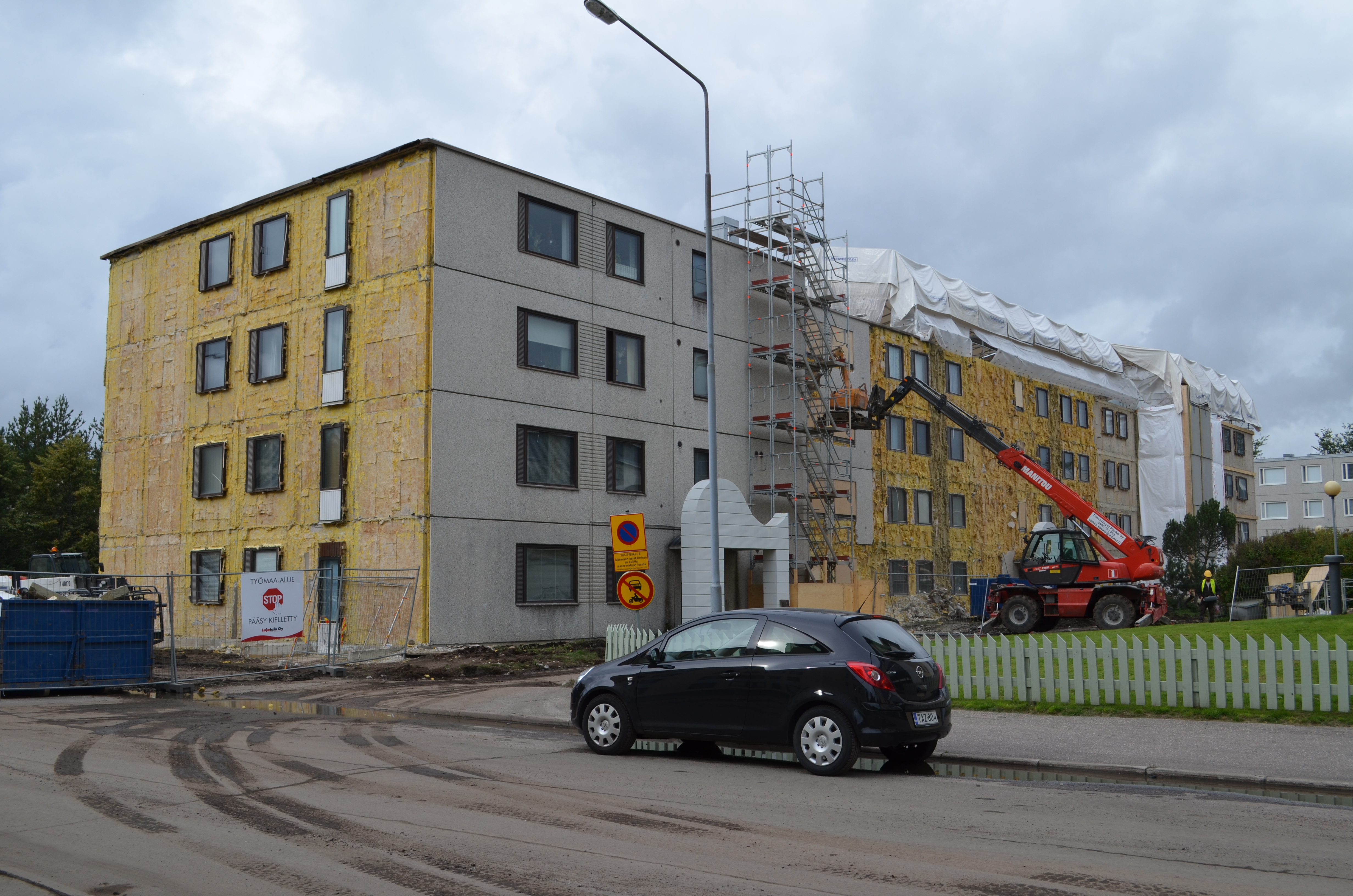 Korjausmenetelmä oli täysin uusi: pystysuuntaiset puurunkoelementit, joihin oli integroitu paloturvalliset PAROC-kivivillaeristeet, ikkunat ja ilmanvaihtokanavat. Elementit asennettiin paikoilleen ilman rakennustelineitä. Tämä lyhensi selvästi rakennustyömaalla kuluvaa aikaa ja vähensi asukkaille aiheutuvaa häiriötä. Asukkaat pystyivät asumaan kotonaan koko remontin aikana.
Arkkitehtuuritoimisto Kimmo Lylykangas
Kuva: Simon le Roux
Puurakennuksen korjaaminen ja puulla korjaaminen
30
Riihimäen Peltosaari – Innova-projektiElementtien kuorinta
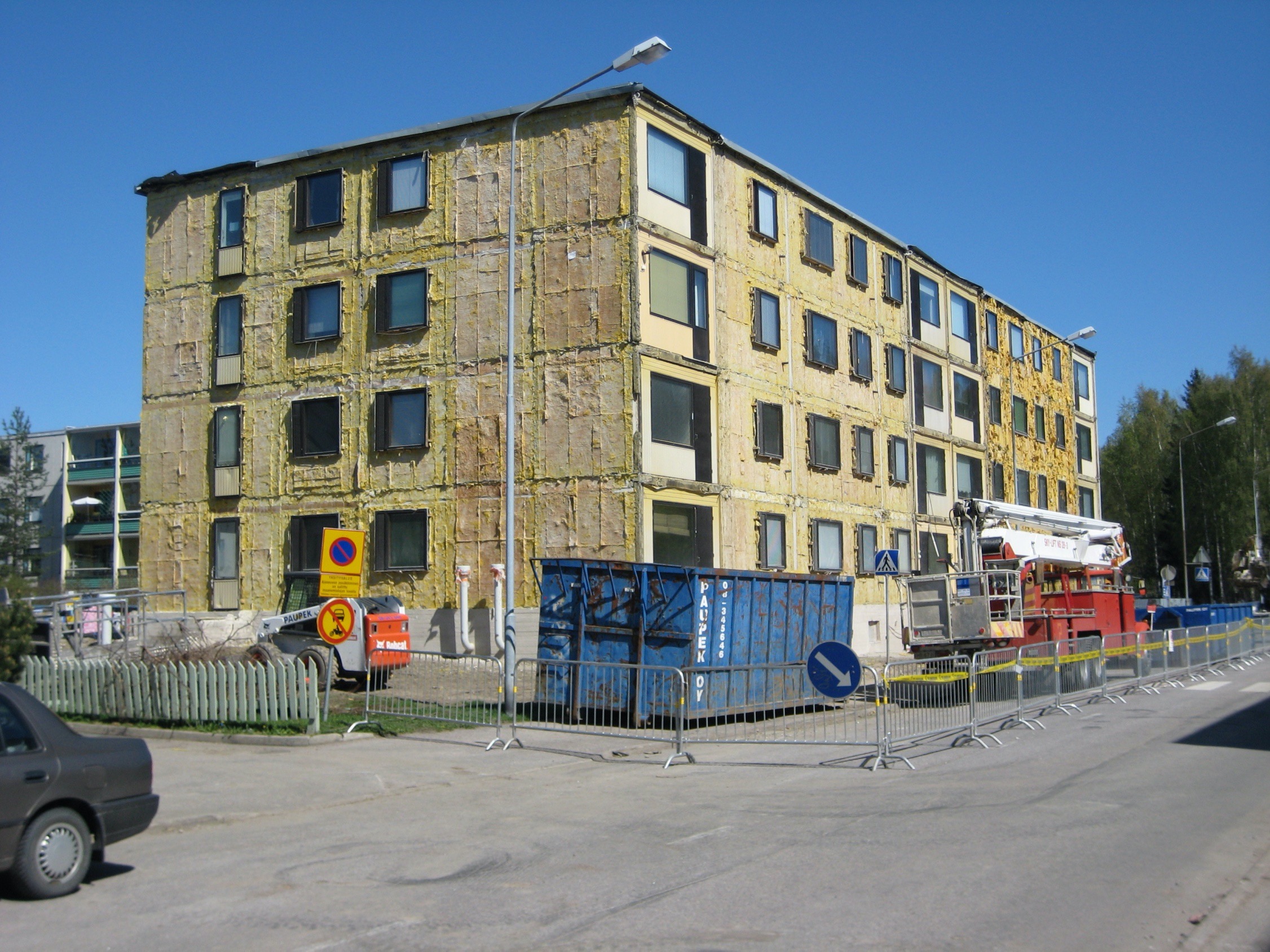 Arkkitehtuuritoimisto Kimmo Lylykangas
Kuva: Simon le Roux
Puurakennuksen korjaaminen ja puulla korjaaminen
31
Riihimäen Peltosaari – Innova-projektiLisäerityselementtien valmistus tehtaassa
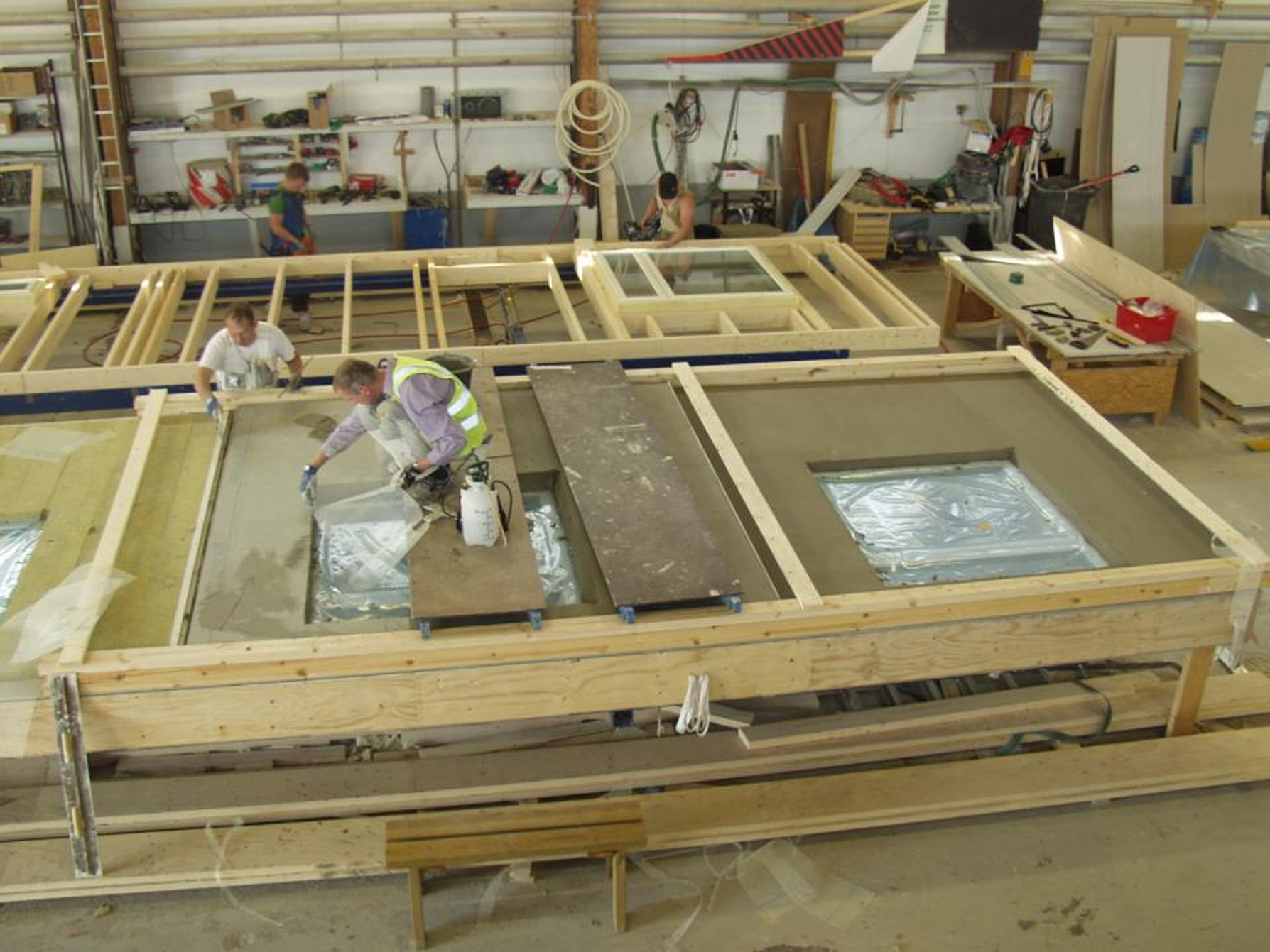 Puurakennuksen korjaaminen ja puulla korjaaminen
32
Riihimäen Peltosaari – Innova-projektiSiirto työmaalle
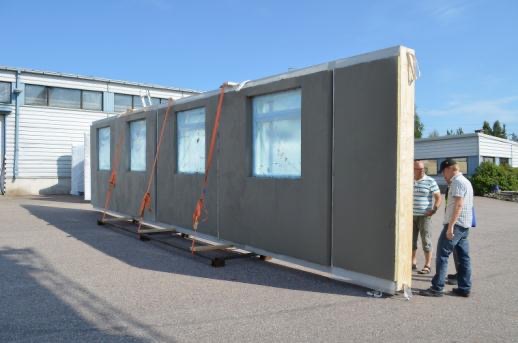 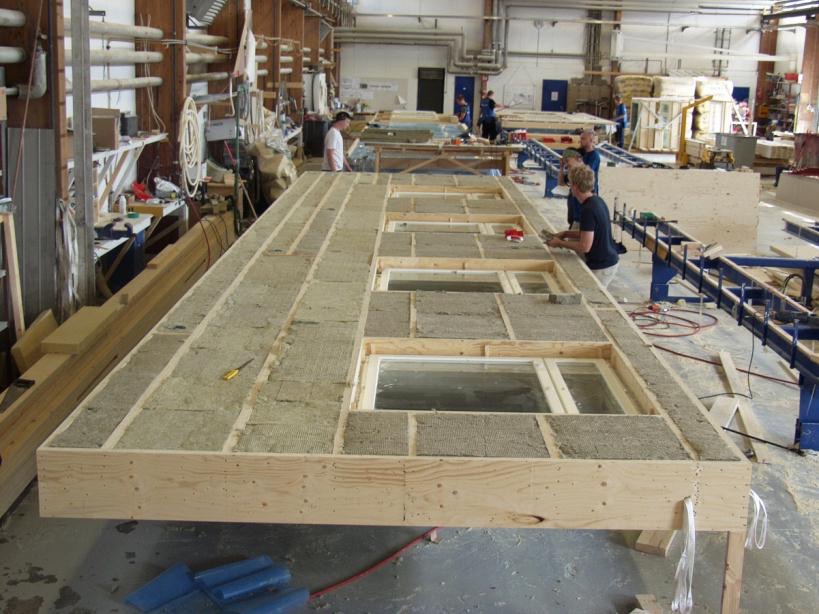 TES elementit tuotannossa 
INNOVA pilotti  Riihimäki, Suomi
http://parocfi.virtual35.nebula.fi/innova/
Arkkitehtuuritoimisto Kimmo Lylykangas
Kuva: Kimmo Lylykangas
Puurakennuksen korjaaminen ja puulla korjaaminen
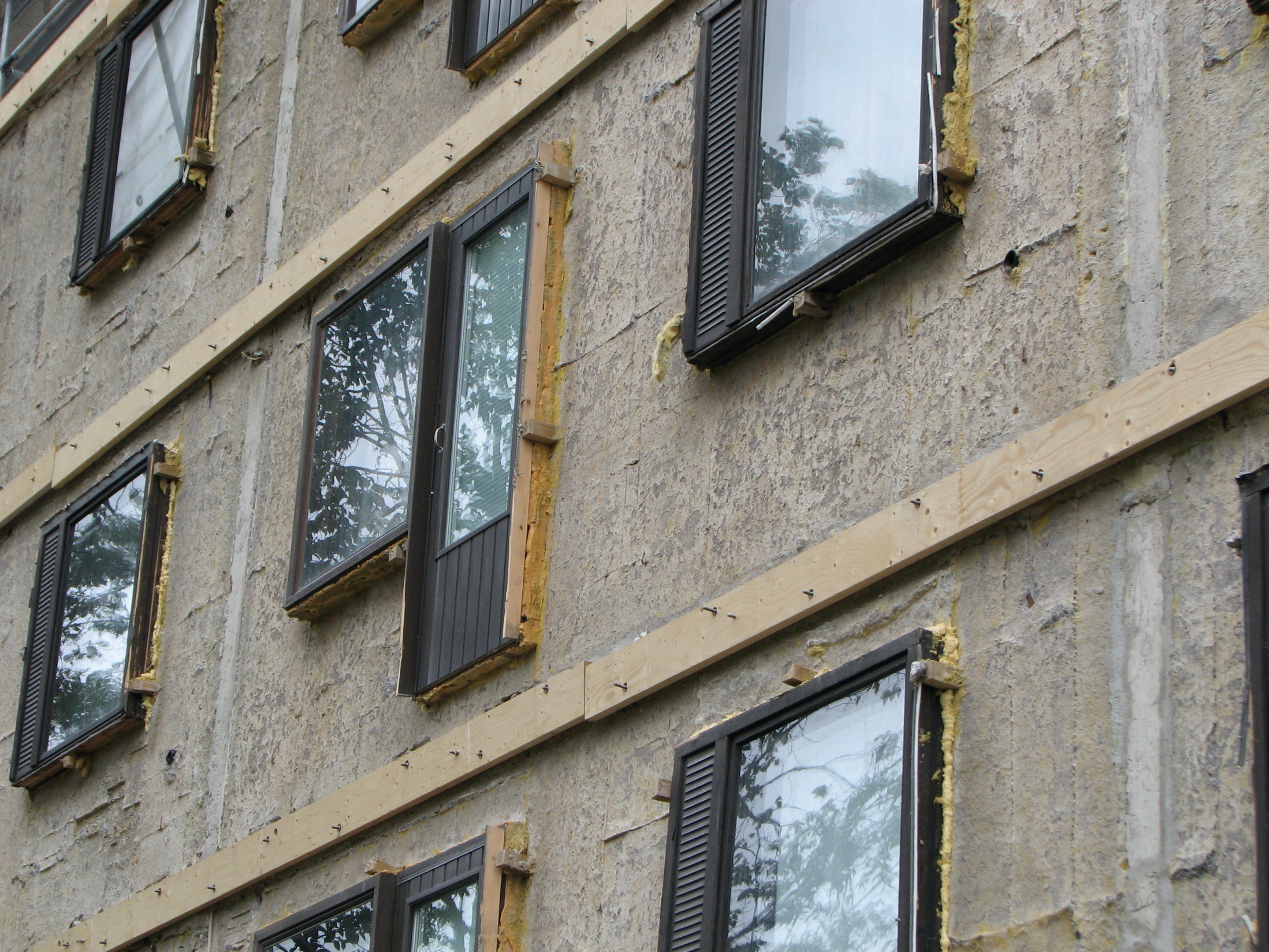 33
Riihimäen Peltosaari – Innova-projektiSiirto työmaalle
PAROC Innova  - hankeEnsimmäinen Suomessa toteutunut TES korjaus
Lisätietoa:http://parocfi.virtual35.nebula.fi/innova/
Arkkitehtuuritoimisto Kimmo Lylykangas
Kuva: Kimmo Lylykangas
Teksi: https://www.rakennusfakta.fi/
Arkkitehtuuritoimisto Kimmo Lylykangas
Kuva: Simon le Roux
Puurakennuksen korjaaminen ja puulla korjaaminen
34
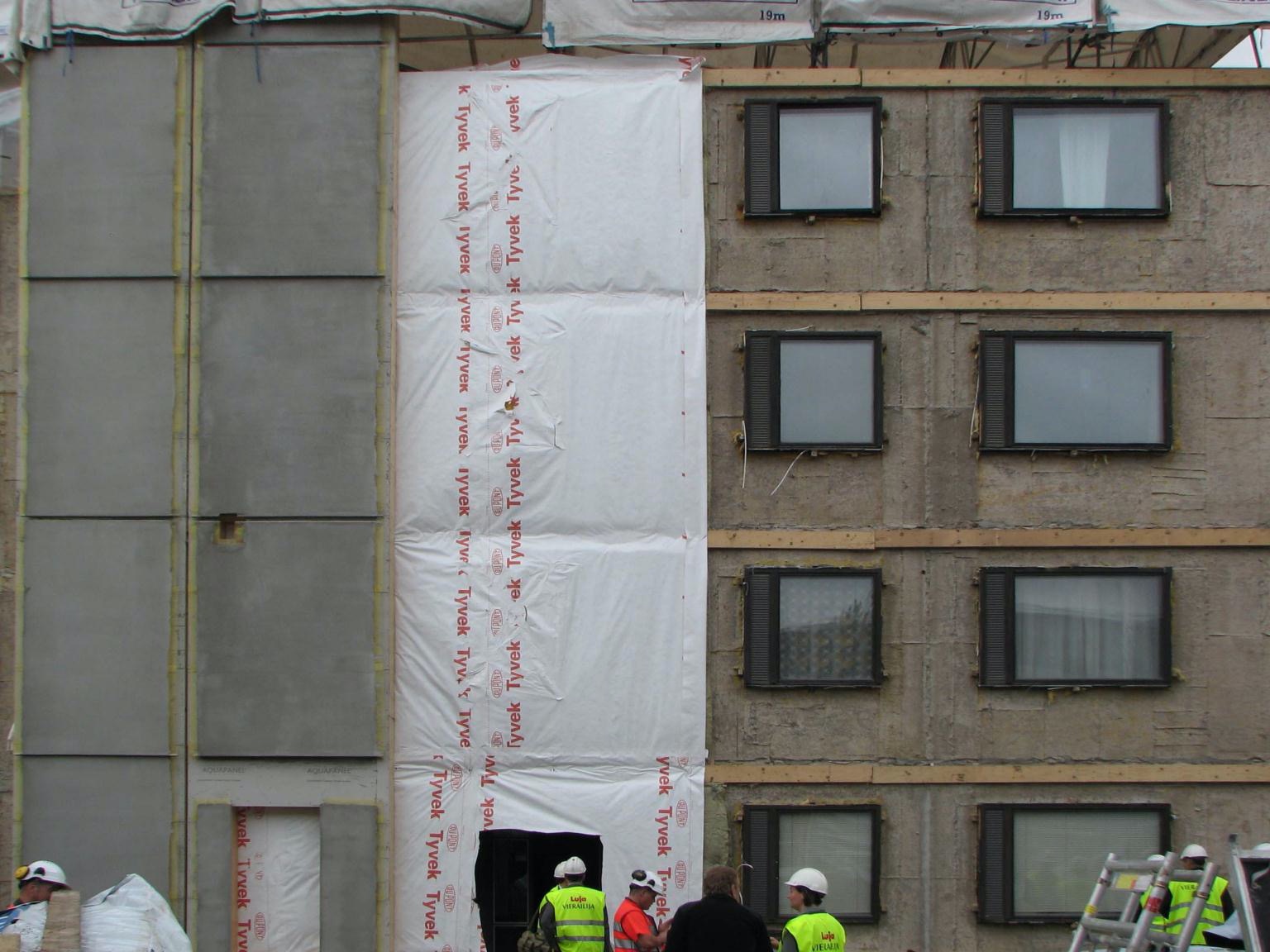 Korjausmenetelmä oli täysin uusi: pystysuuntaiset puurunkoelementit, joihin oli integroitu paloturvalliset PAROC-kivivillaeristeet, ikkunat ja ilmanvaihtokanavat.
Teksi: https://www.rakennusfakta.fi/
Arkkitehtuuritoimisto Kimmo Lylykangas
Kuva: Simon le Roux
Puurakennuksen korjaaminen ja puulla korjaaminen
35
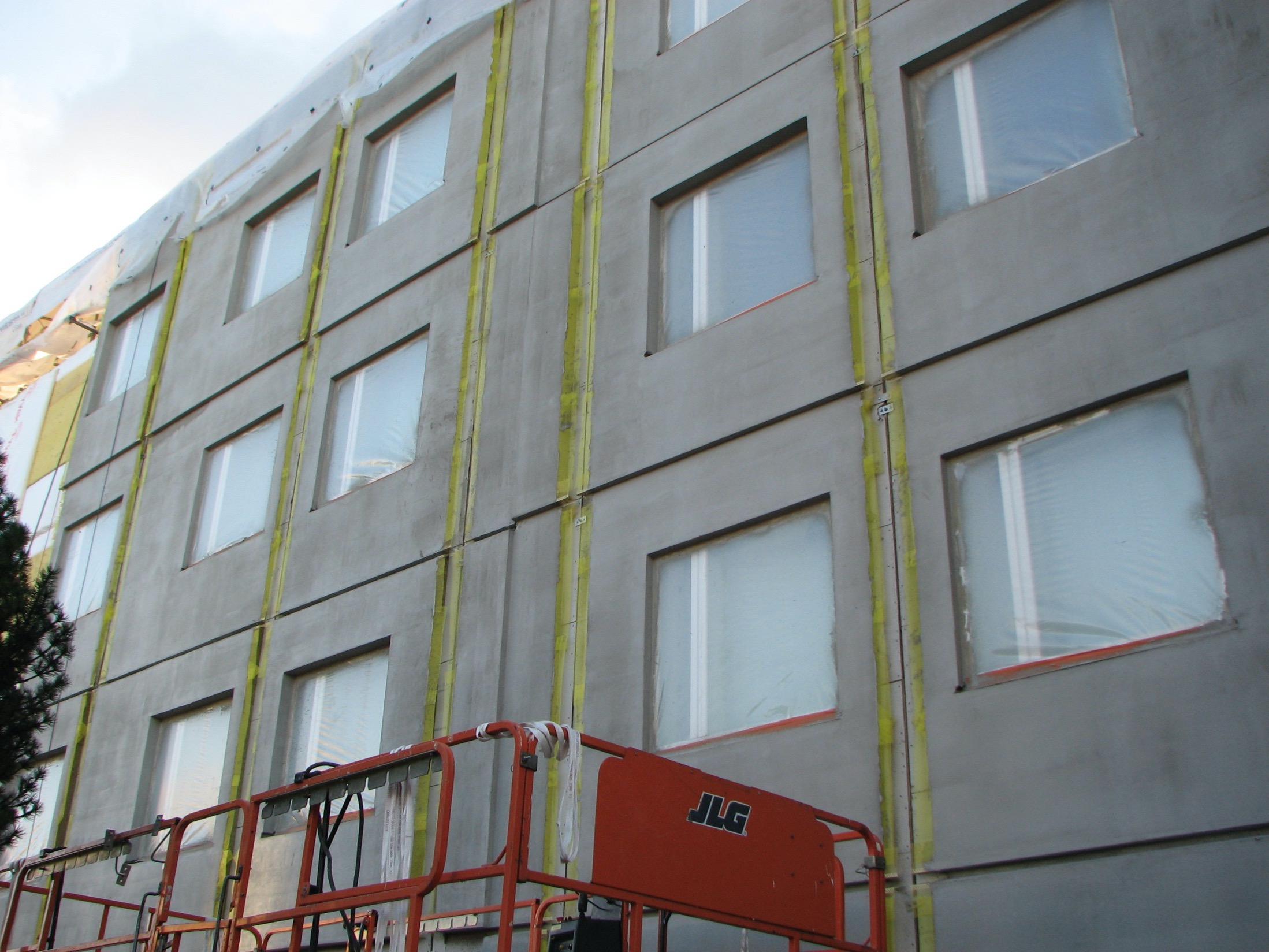 Elementit asennettiin paikoilleen ilman rakennustelineitä. 
Tämä lyhensi selvästi rakennustyömaalla kuluvaa aikaa ja vähensi asukkaille aiheutuvaa häiriötä. 
Asukkaat pystyivät asumaan kotonaan koko remontin aikana.
Teksi: https://www.rakennusfakta.fi/
Arkkitehtuuritoimisto Kimmo Lylykangas
Kuva: Simon le Roux
Puurakennuksen korjaaminen ja puulla korjaaminen
36
Riihimäen Peltosaari – Innova-projektiValmistunut julkisivukorjaus
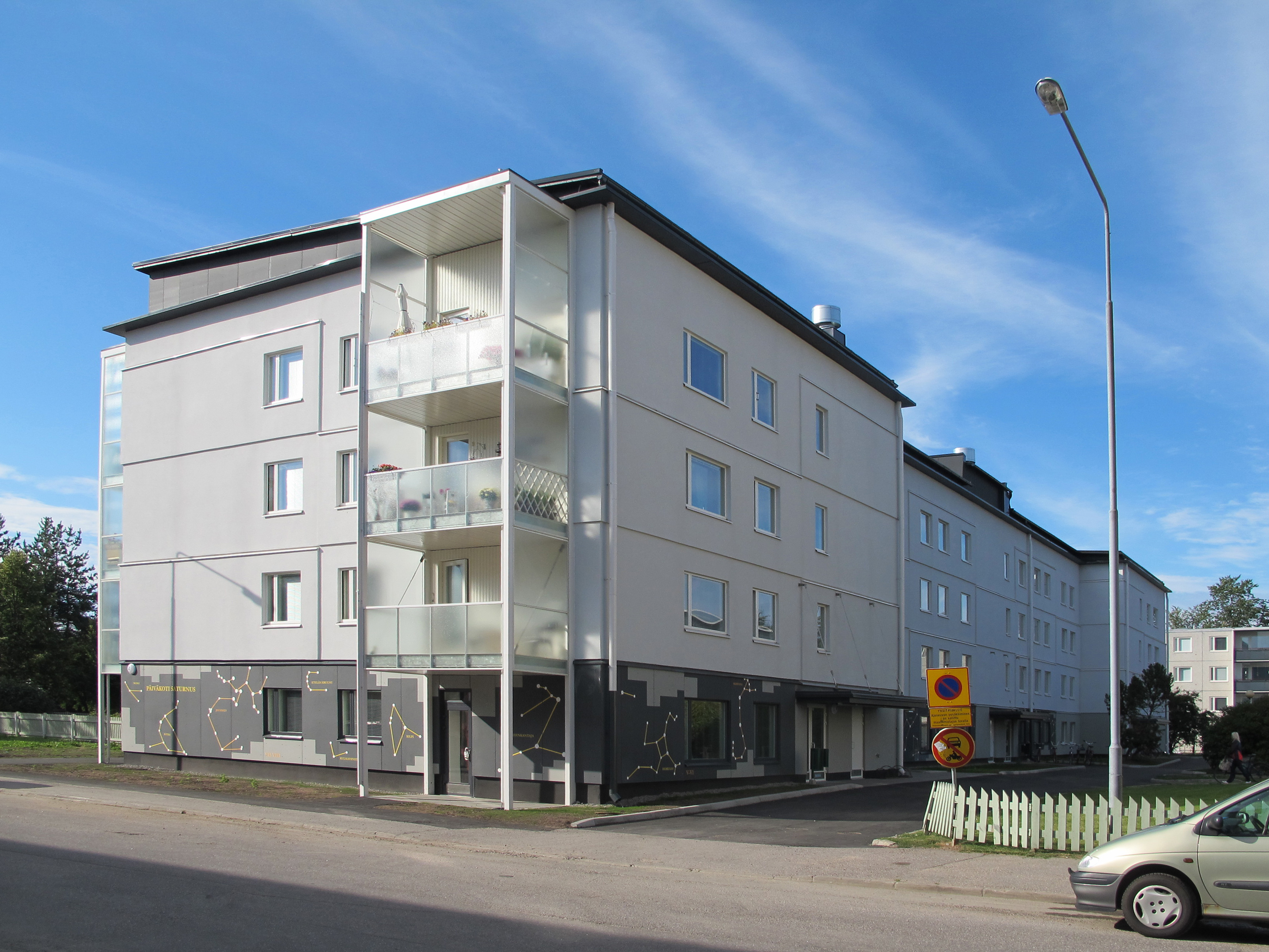 Arkkitehtuurisuunnittelun tavoitteena oli uudistaa kerrostalon ulkonäkö, mutta kuitenkin säilyttää jotakin rakennuksen alkuperäisestä tyylistä.
Arkkitehtuuritoimisto Kimmo Lylykangas
Kuva: Kimmo Lylykangas
Puurakennuksen korjaaminen ja puulla korjaaminen
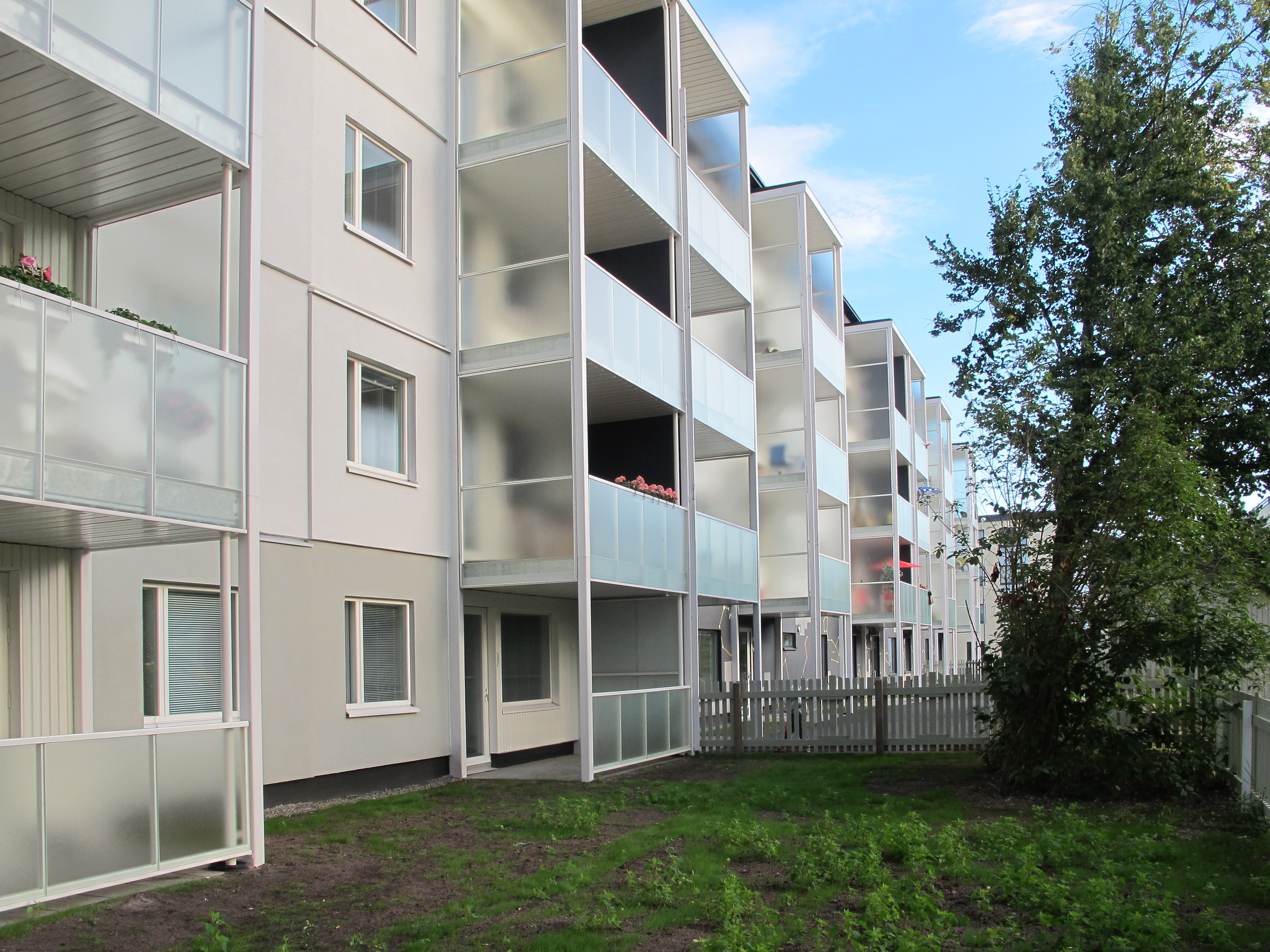 37
Teksi: https://www.rakennusfakta.fi/
Arkkitehtuuritoimisto Kimmo Lylykangas
Kuva: Simon le Roux
38
Kyselyn toimeksiantaja: TEM
Kyselyn toteuttaja: Valvontakonsultit Oy
Kysely toteutettiin kesällä 2015
Vastauksia saatiin 3 376 kpl
Kyselytutkimus suomalaisen kerrostalokannan todellisesta korjauspotenteiaalista 10/2015
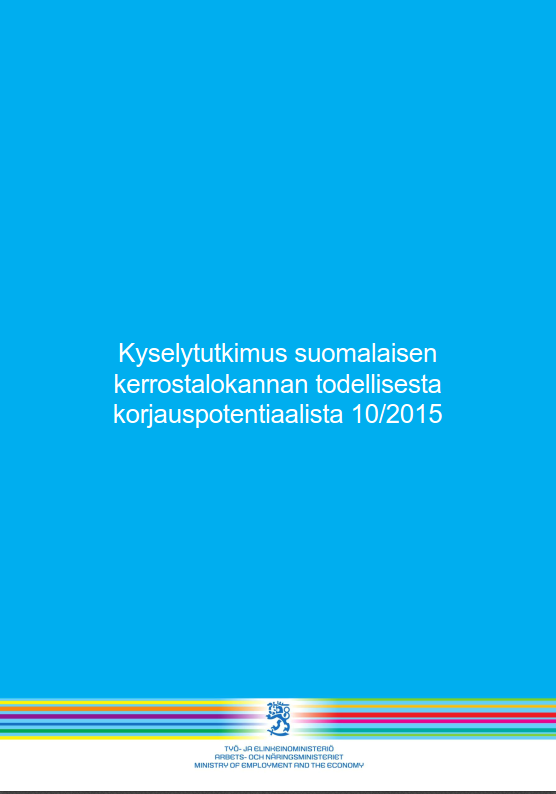 39
Kyselyn tulokset
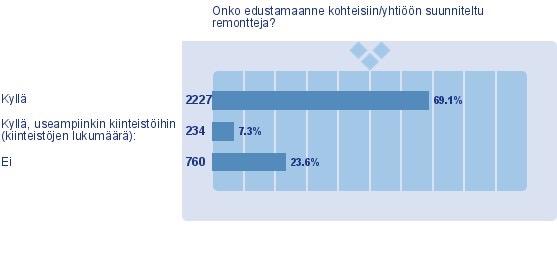 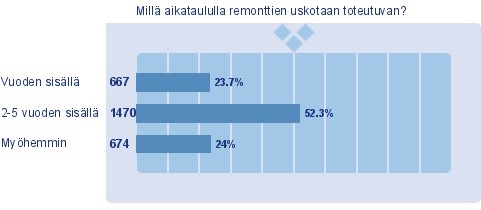 Puurakennuksen korjaaminen ja puulla korjaaminen
40
Kyselyn tulokset
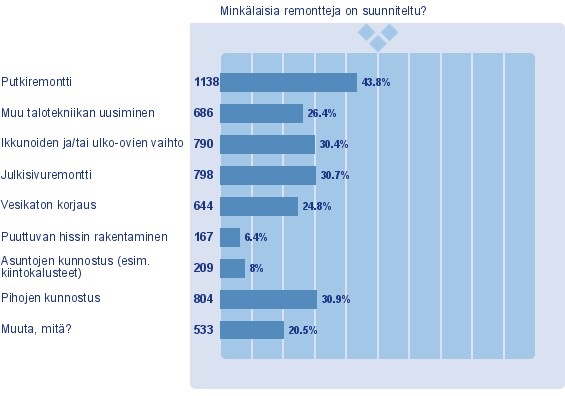 Puurakennuksen korjaaminen ja puulla korjaaminen
41
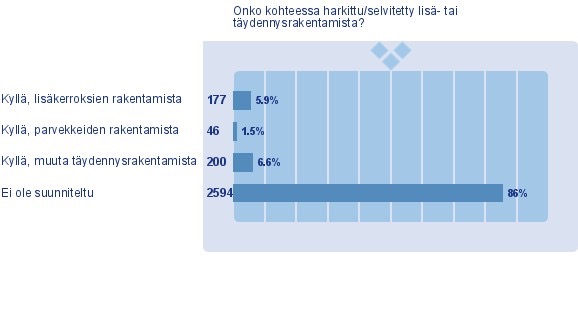 Kyselyn tulokset
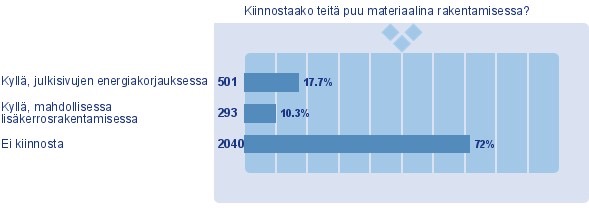 Puurakennuksen korjaaminen ja puulla korjaaminen
42
Lähiösaneerauksen potentiaaliset hyödyt
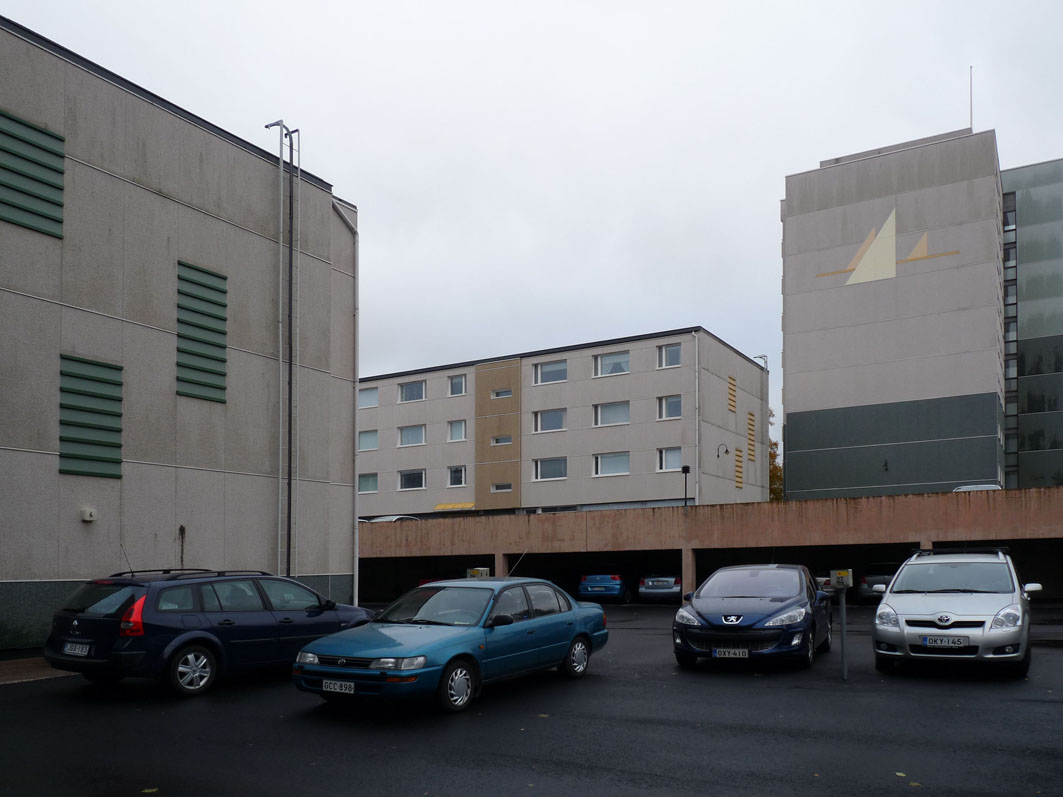 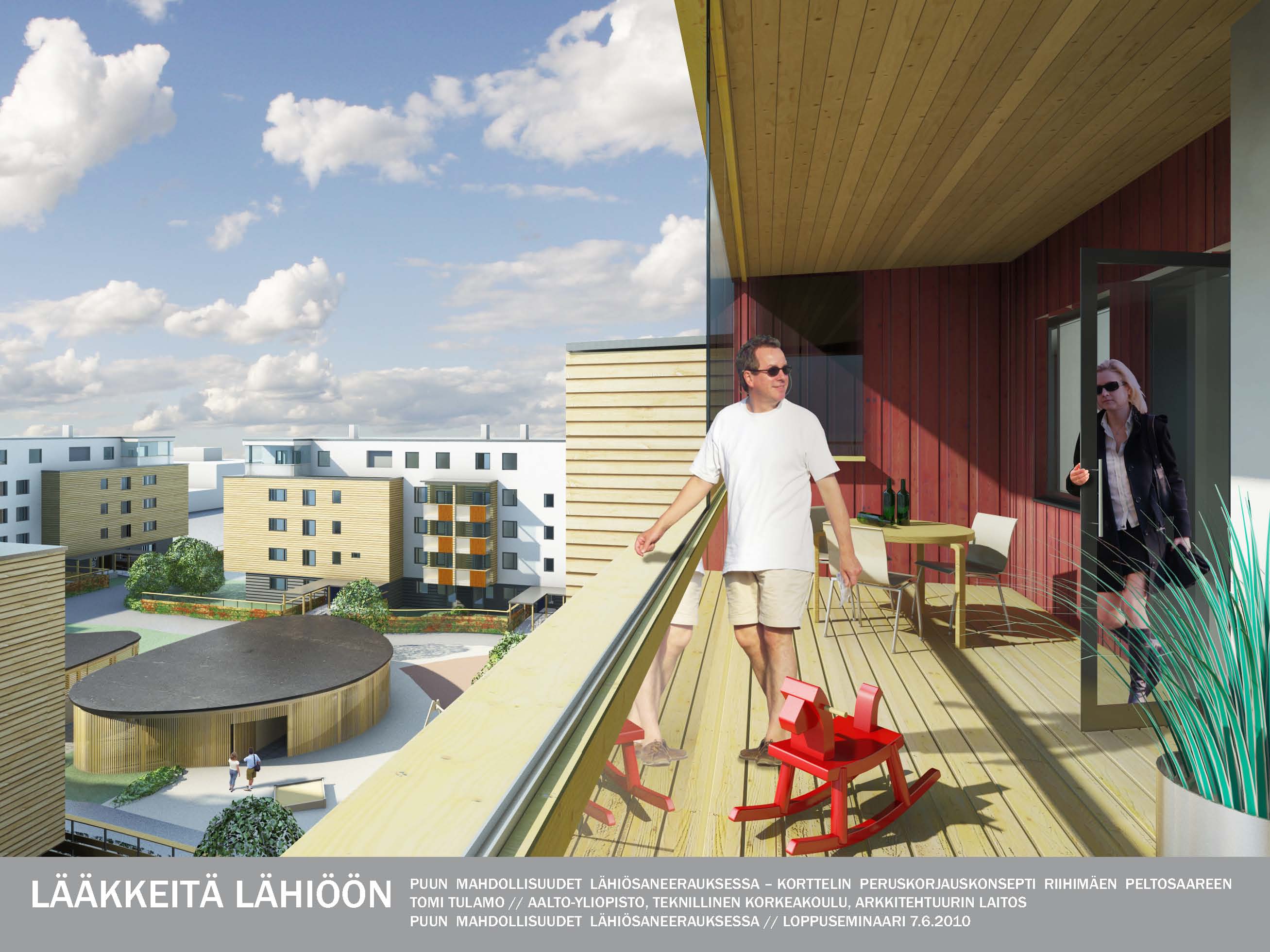 Puurakennuksen korjaaminen ja puulla korjaaminen
43
Lähiösaneerauksen yleisiä tavoitteita
Parantaa rakennusten energiataloutta
Mahdollisuus lisäkerroksen rakentamiseen 
Parvekkeiden uusiminen ja/tai niiden rakentaminen 
Parantaa piha-alueen esteettistä ja toiminnallista laatua kaikki ikäryhmät huomioiden 
Hissin rakentamisvaatimus 
Löytää uusia nykyisiin puutuotteisiin perustuvia suunnitteluratkaisuja
Puurakennuksen korjaaminen ja puulla korjaaminen
44
Lähiösaneerauksessa huomioitavaa:
Suunnittelukohteet kortteleita, ei yksittäisiä rakennuksia – miljöön parantaminen
Yhdyskuntarakenteen tiivistäminen, lisärakentaminen
Maantasokerroksen ja asuntojen toiminnallisuuden ja viihtyisyyden parantaminen
Arkkitehtuurin ja viihtyisyyden parantaminen
Lisälämmöneristäminen, aurinkosuojaus
Puurakentamisen keveys, nopeus
Vähän häiriötä asukkaille
Puurakennuksen korjaaminen ja puulla korjaaminen
45
Tampere - Keveys, nopeus, avoimen korttelin nurkan täydennysrakentaminen
Riihimäki - Nopeus, siisteys, kustannustehokkuus
Opiskelijatöitä
46
Tampere - Keveys, nopeus, avoimen korttelin nurkan täydennysrakentaminen
nykytila
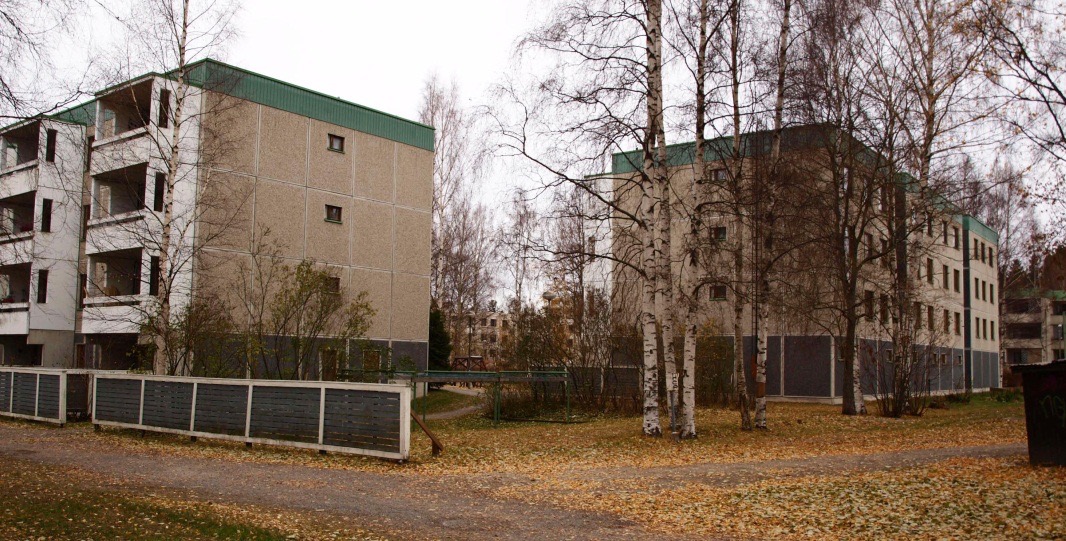 suunnitelma
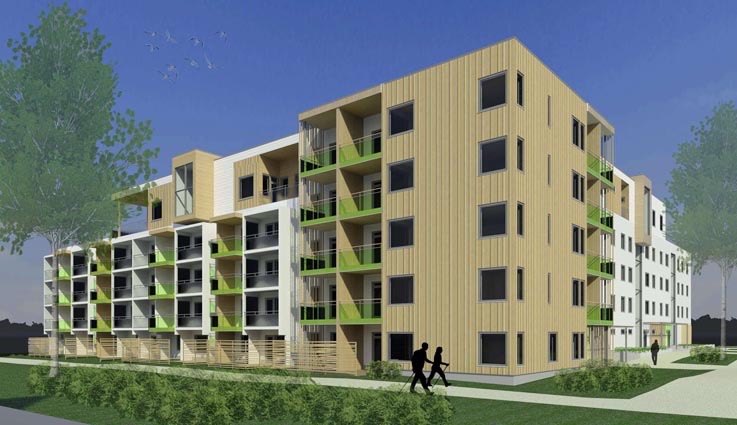 Suunnitelma: Arkkit. yo. Niina Murtonen
Puurakennuksen korjaaminen ja puulla korjaaminen
47
Tampere - Keveys, nopeus, avoimen korttelin nurkan täydennysrakentaminen
nykytila
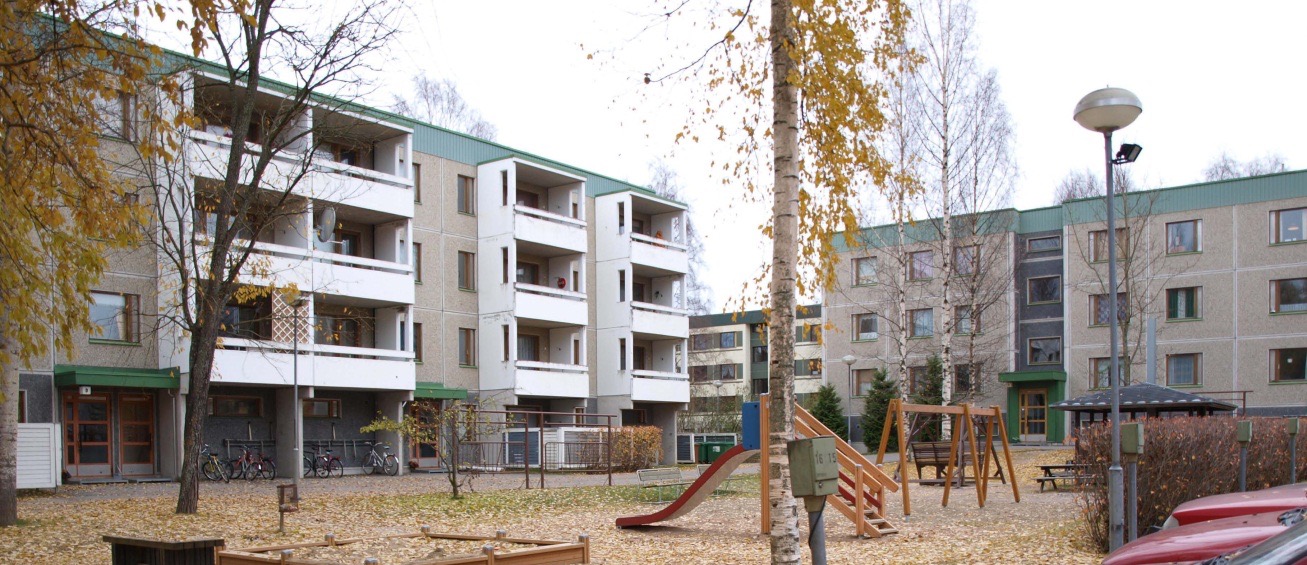 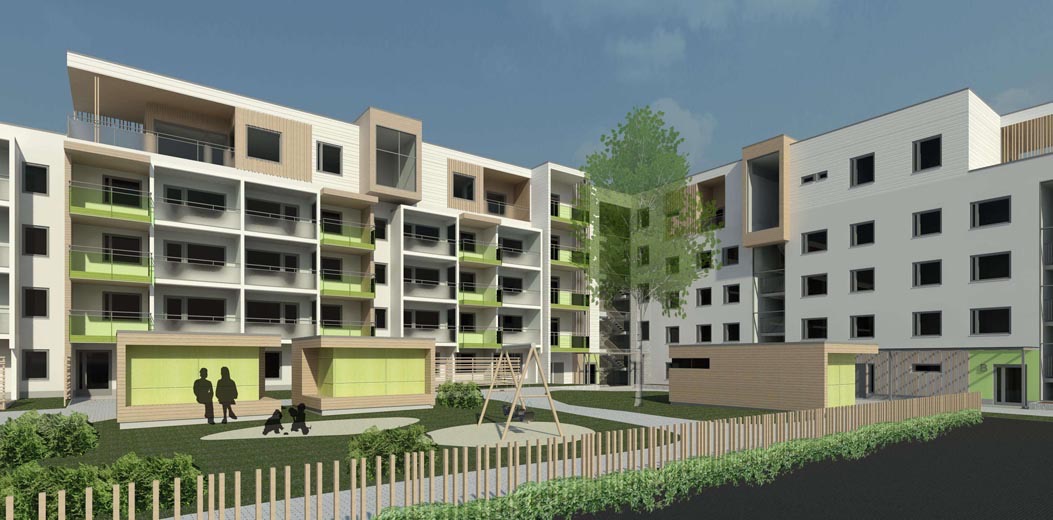 suunnitelma
Suunnitelma: Arkkit. yo. Niina Murtonen
Puurakennuksen korjaaminen ja puulla korjaaminen
48
Riihimäki - Nopeus, siisteys, kustannustehokkuus
nykytila
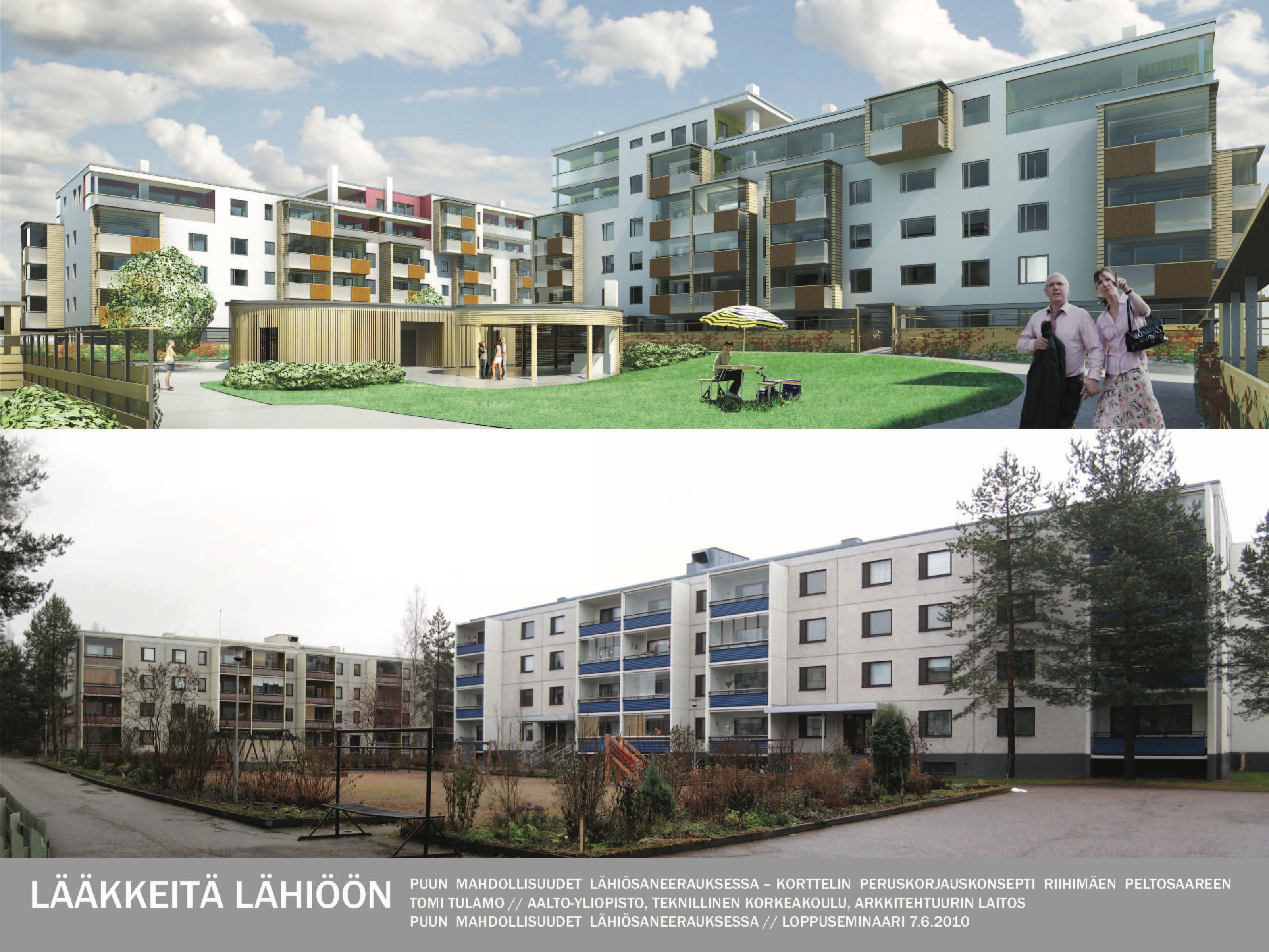 suunnitelma
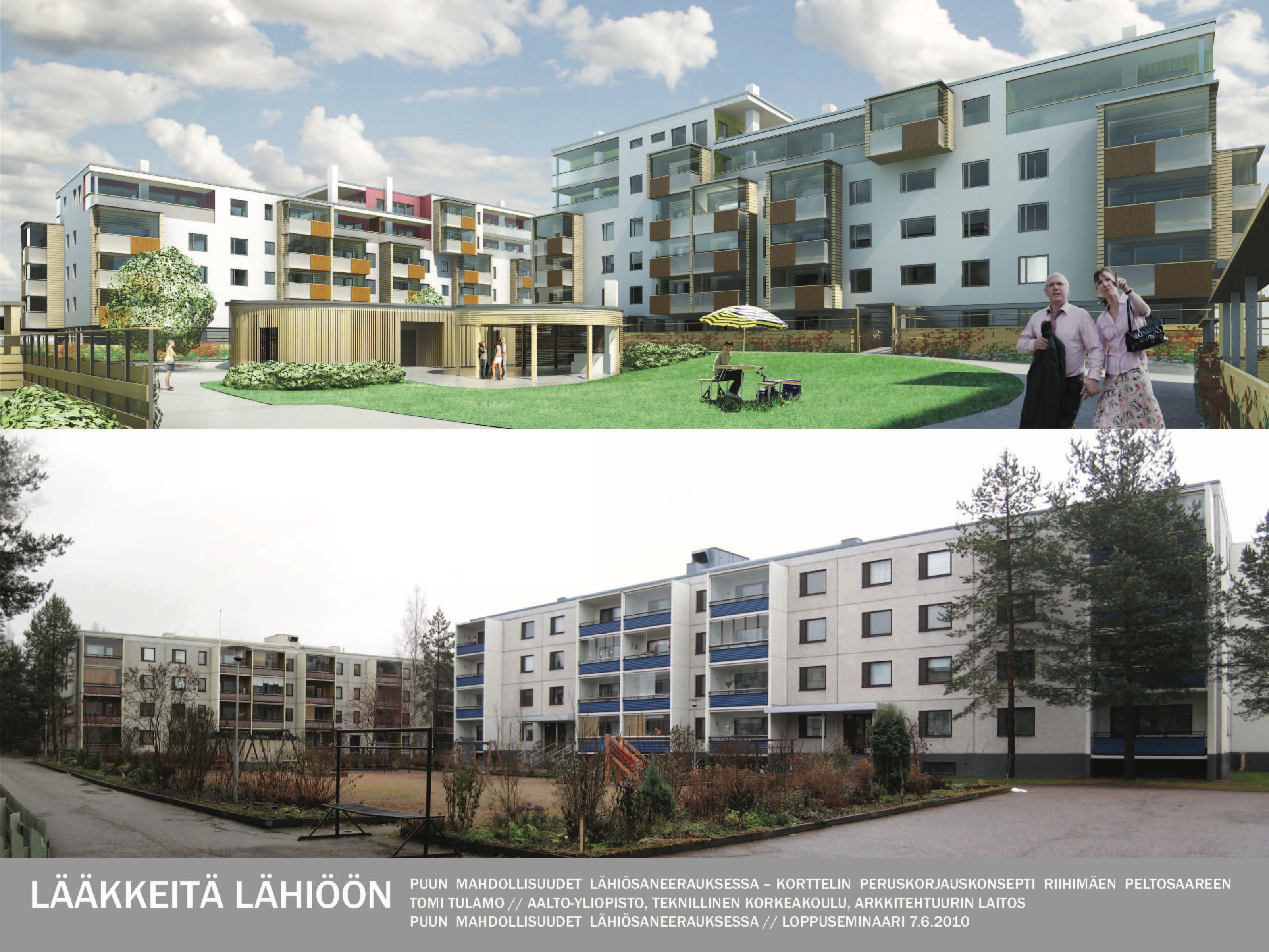 Suunnitelma: Arkkit. yo. Tomi Tulamo
Puurakennuksen korjaaminen ja puulla korjaaminen
49
49
Riihimäki - Nopeus, siisteys, kustannustehokkuus
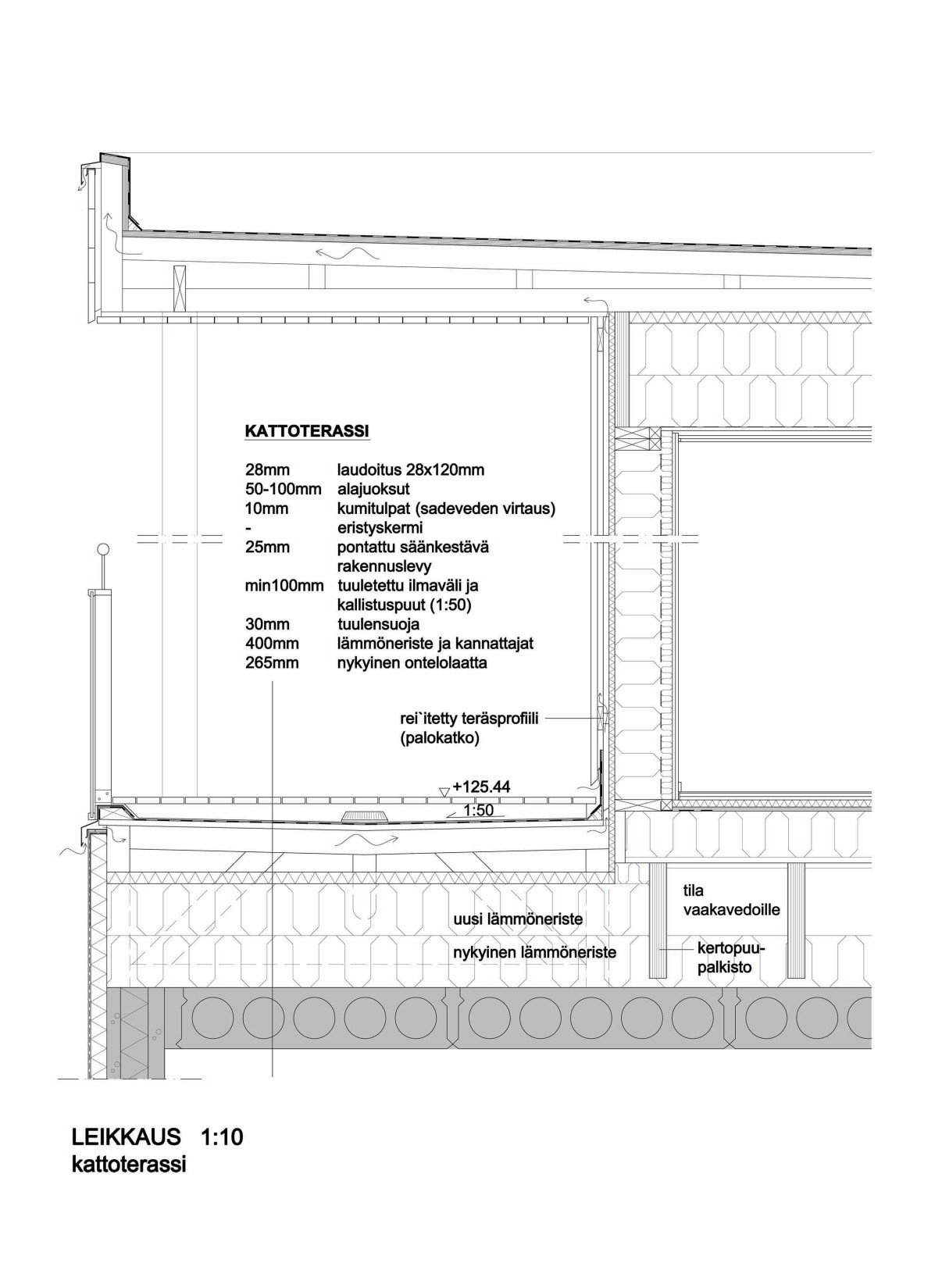 lisäkerros 
   uusi puukerrostalo
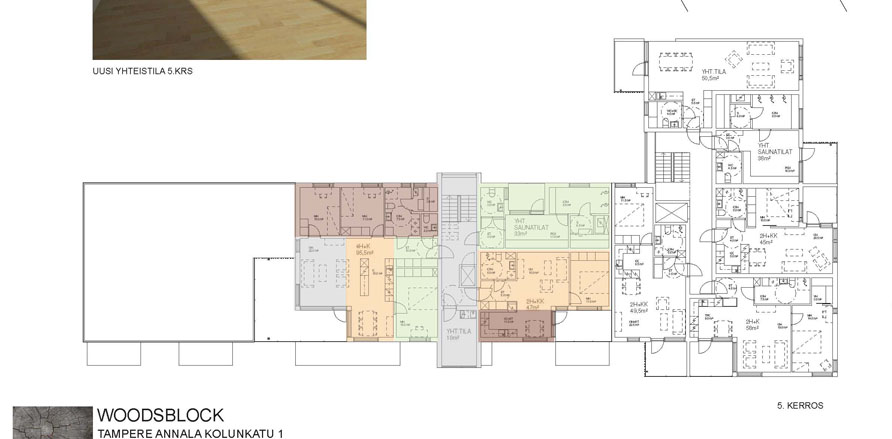 tilaelementtijako
Suunnitelma: Arkkit. yo. Tomi Tulamo
Puurakennuksen korjaaminen ja puulla korjaaminen
50
50
Riihimäki - Nopeus, siisteys, kustannustehokkuus
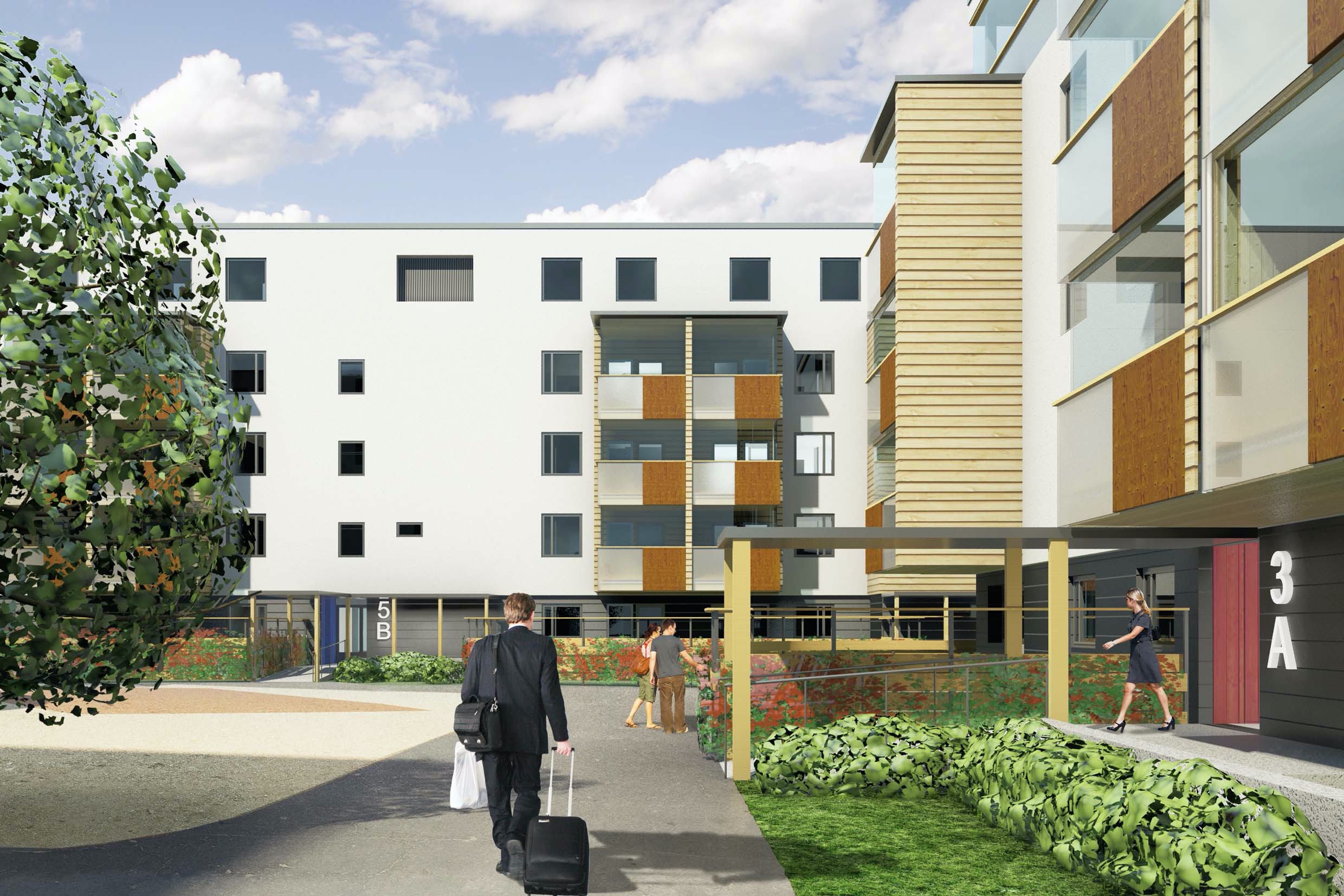 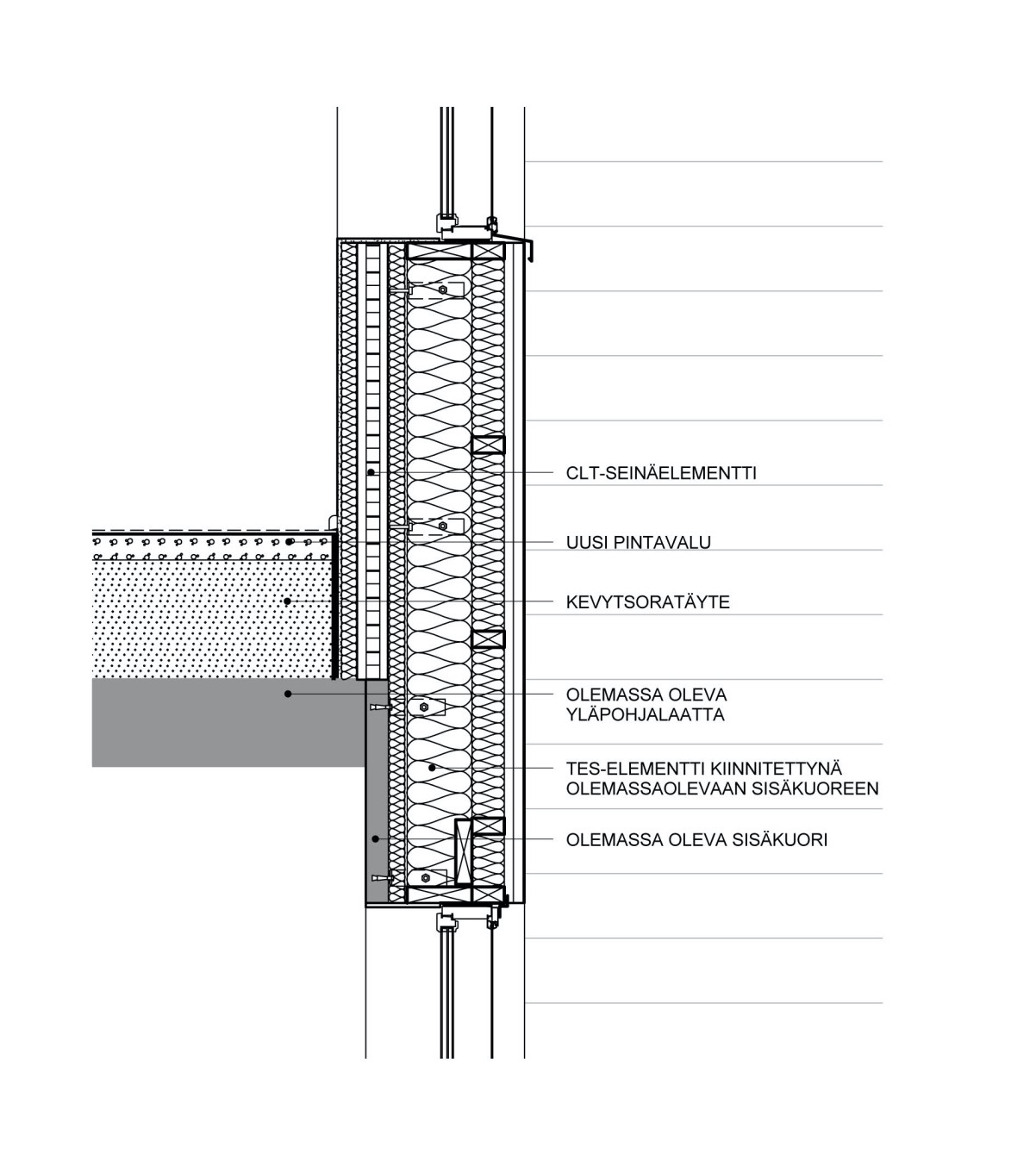 1-2 lisäkerrosta
runko ristiinlaminoitua puulevyä (CLT)
Suunnitelma: Arkkit. yo. Tomi Tulamo
Puurakennuksen korjaaminen ja puulla korjaaminen
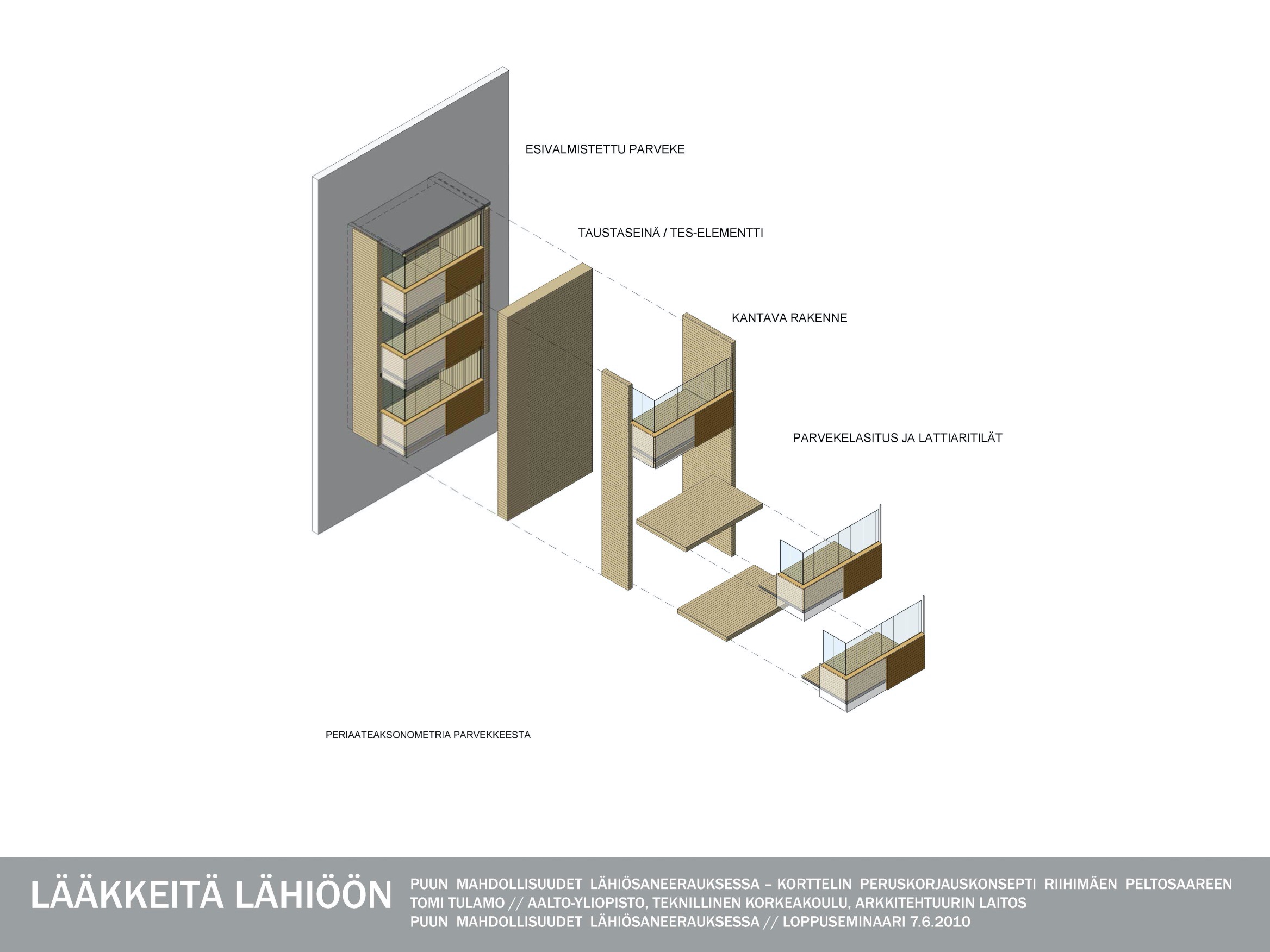 51
51
Riihimäki - Nopeus, siisteys, kustannustehokkuus
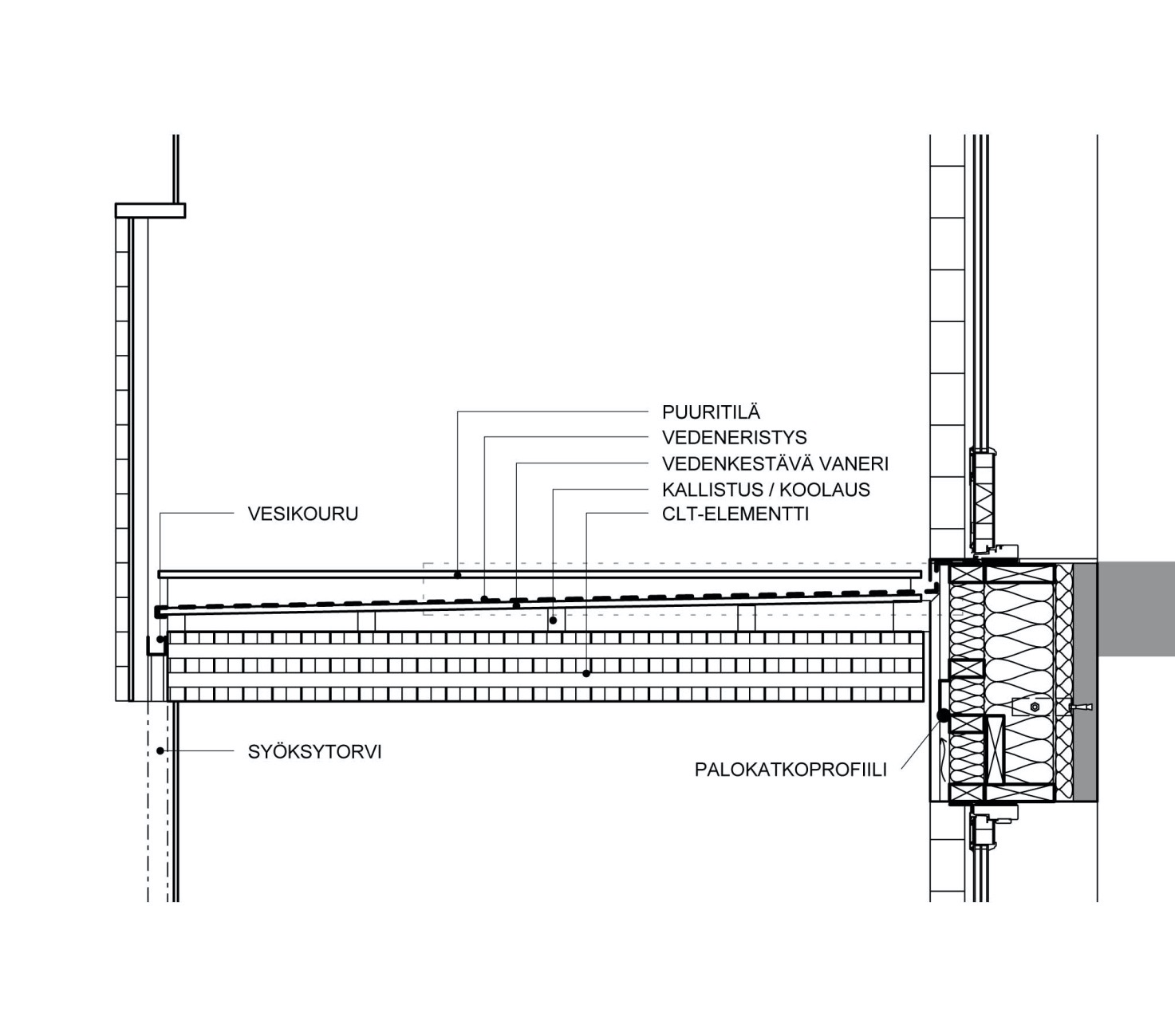 Periaateaksonometria parveekkesta
Parvekedetaljiesimerkki
Suunnitelma: Arkkit. yo. Tomi Tulamo
Puurakennuksen korjaaminen ja puulla korjaaminen